Georgia Enterprise Management Suite (GEMS) Training
Created & Presented by GTA EPMO
Hank Oelze, PMP  404-782-2743
Version 4.2     3.12.18
1
What’s New in GEM Training Version 4.0?
Changes to login procedures
Separate AMI and APO Applications
Dashboard is completely revised
Questionnaire format has changed
Updated Issue & Risk sections
Reports have changed
Recommended browser is Google Chrome
2
Process Flow
PPM
APO
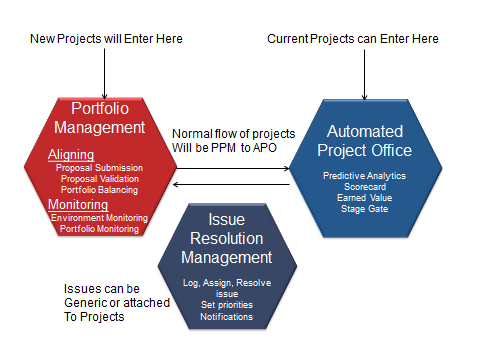 3
Initial Login Screen
Enter your email and assigned password
4
Initial Login Screen
You will receive an email to verify your identity, click on hyperlink.
5
Initial Login Screen
Confirm data and Save You may need to log back In
6
AMI versus APO
AMI:  The “Data Entry” portal for GEMS.  This area is where you would:

Create Projects
Assign Resources
Send Questionnaires
Update Profile Information
Load your Project Schedule
Create or Update Risks & Issues
APO: The “Dashboard” portal of GEMS.  This area is where you would:

Review Questionnaire Responses
Review KPI scores
Review Management Dashboards
Review Operational Data
Print Reports
7
GEMS Entry Screen
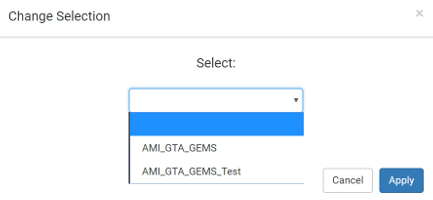 Choose Production or Test
8
GEMS Entry Screen
AMI: Primary Focus
9
AMI Entry Screen
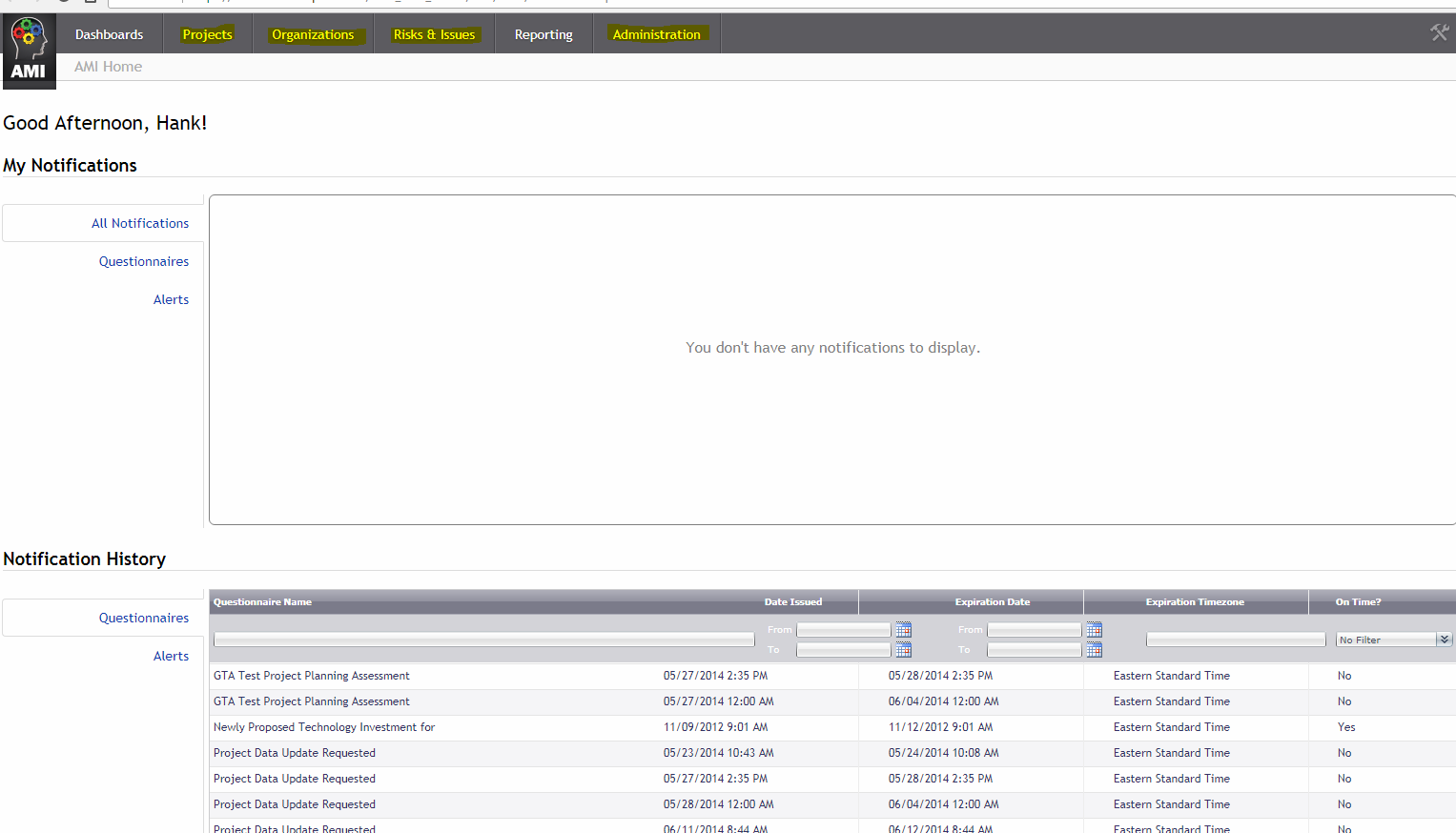 This tile will take you to AMI, this is similar from the previous version of GEMS.  In AMI, you can add & edit projects, risks, issues and project assignments.  In addition, this is where you would send manual assessments.
10
Project Selection or Creation
11
Select or Create a Project
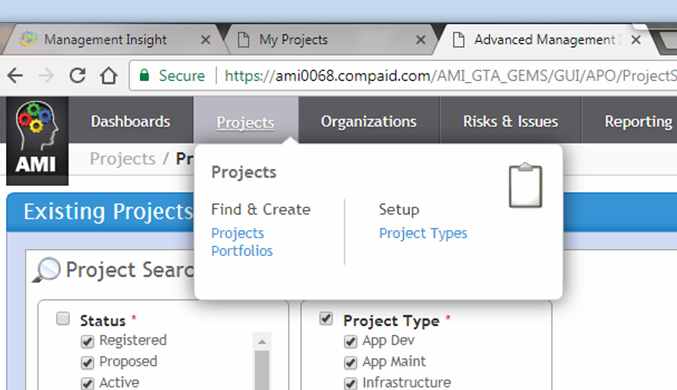 12
Creating a Proposal or Project
Search Filters
13
Create a New Proposal or Project
+
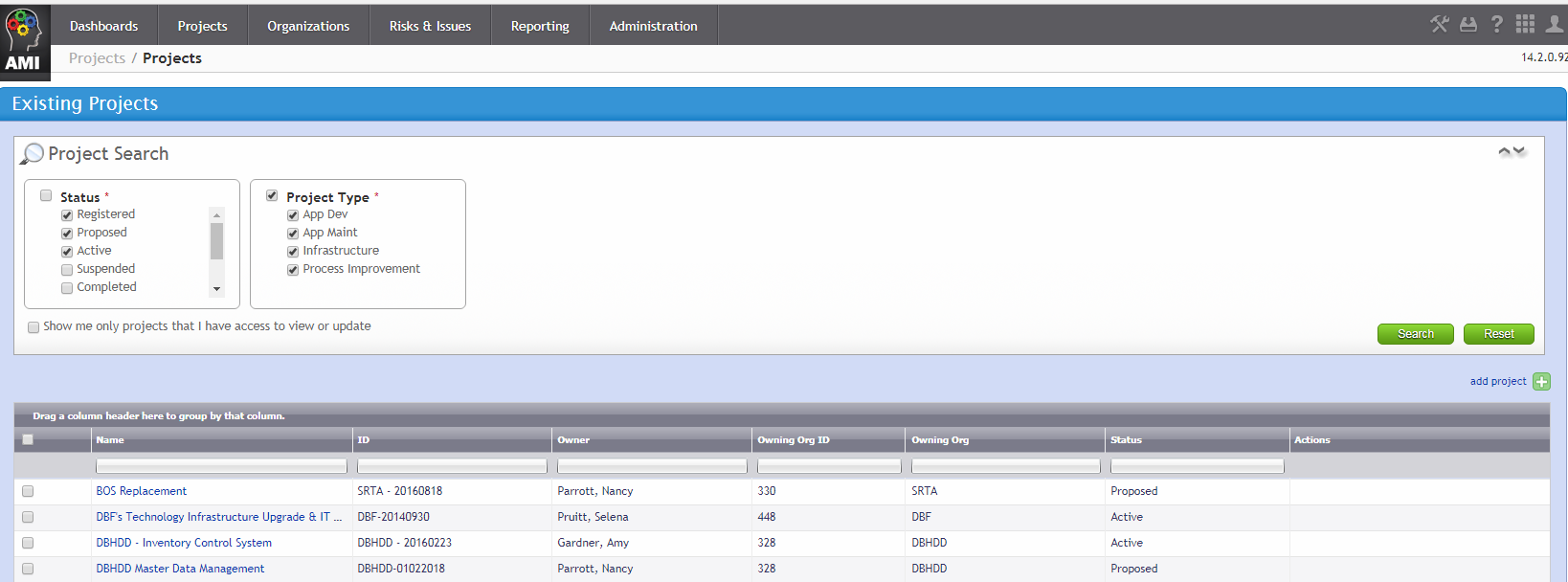 Select “add project”
14
Select Project Type then Next
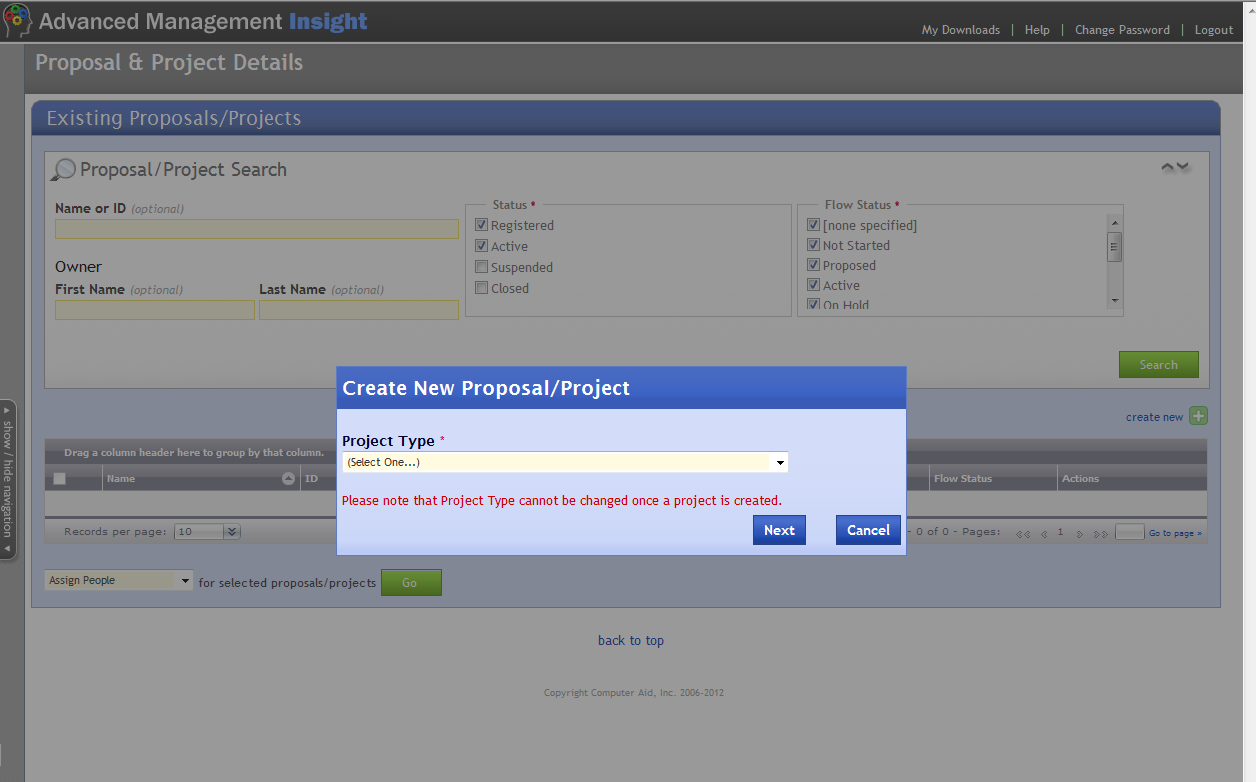 Select  Type
IMPORTANT
15
Project Types
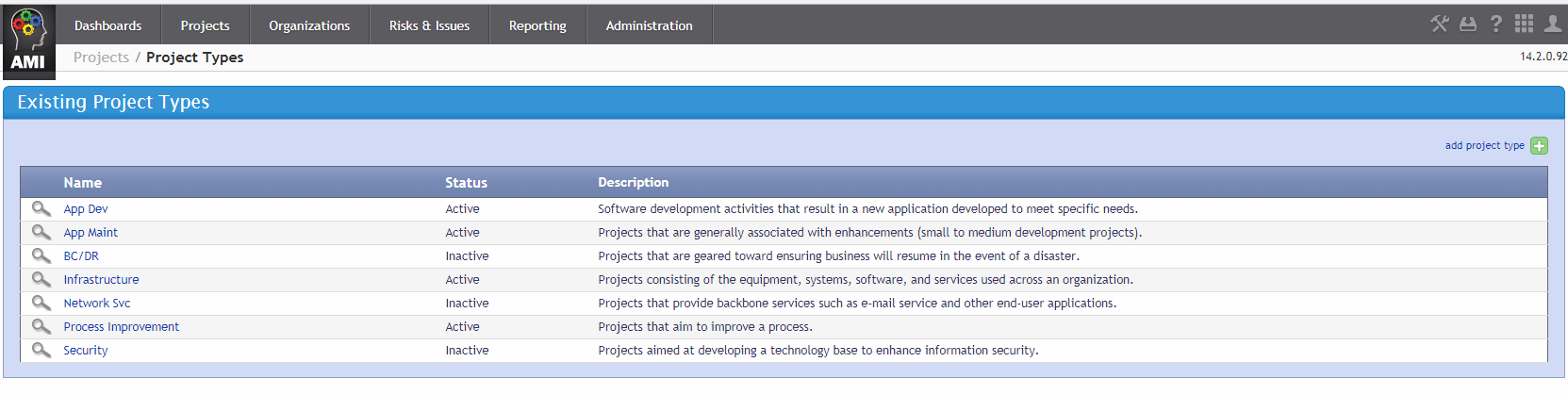 1. Select “Projects” Tab
2. Select “Project Types”
16
Project Types
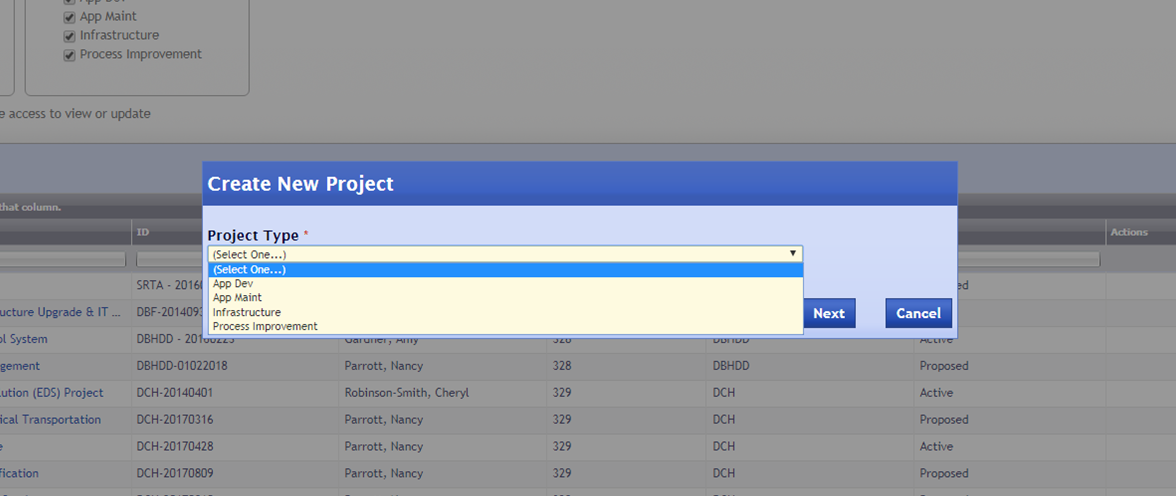 Drop Down Choices
17
New Project Entry Screen Appears
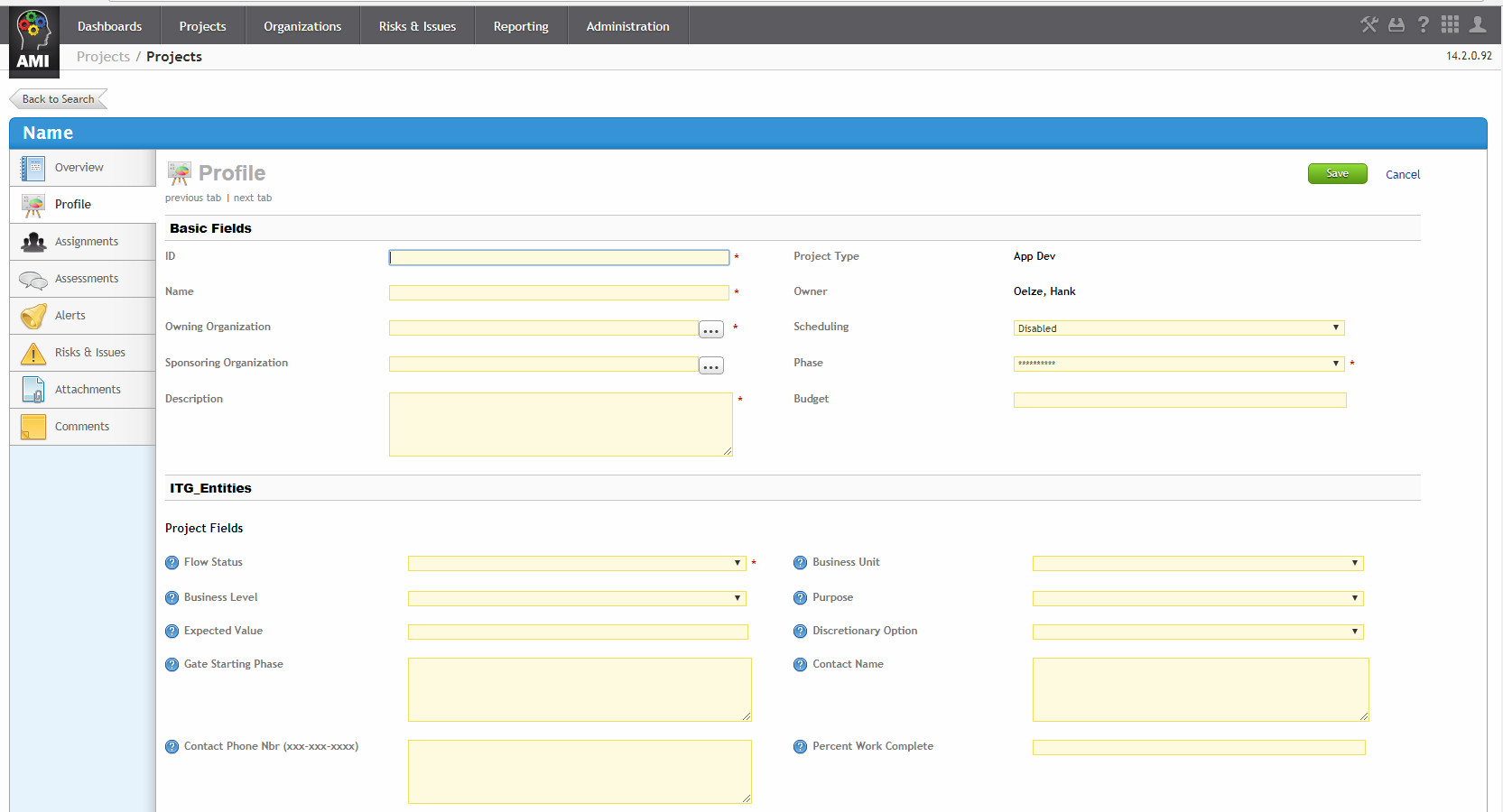 18
Enter Profile Basic Fields
ID: Three/Four letter agency ID – YYYYMMDD (DDS-20180828)*
Name: Descriptive Name
Owning Organization: Select from Drop Down
Questionnaire Scheduling: Select “Enabled” from Drop Down
Sponsoring Organization: Select from Drop Down
Project Phase:  Initiate, if this is a new project
Description: Short description of project
Budget: 1287345  ALL cost amounts are entered without $, no commas, whole dollars only.
              
                         * If multiple entries occur in one day add suffix(a,b,c etc.)

Fields with an asterisk (*) are mandatory.
Note: In most cases the Project ID and Name will be already established.
19
[Speaker Notes: Describe the difference between Owning and Sponsoring organizations (they can be the same)
The Sponsoring Organization is not a required field, but should be completed.  The name is used in some e-mail notifications throughout the system.]
Warning Message, Select OK
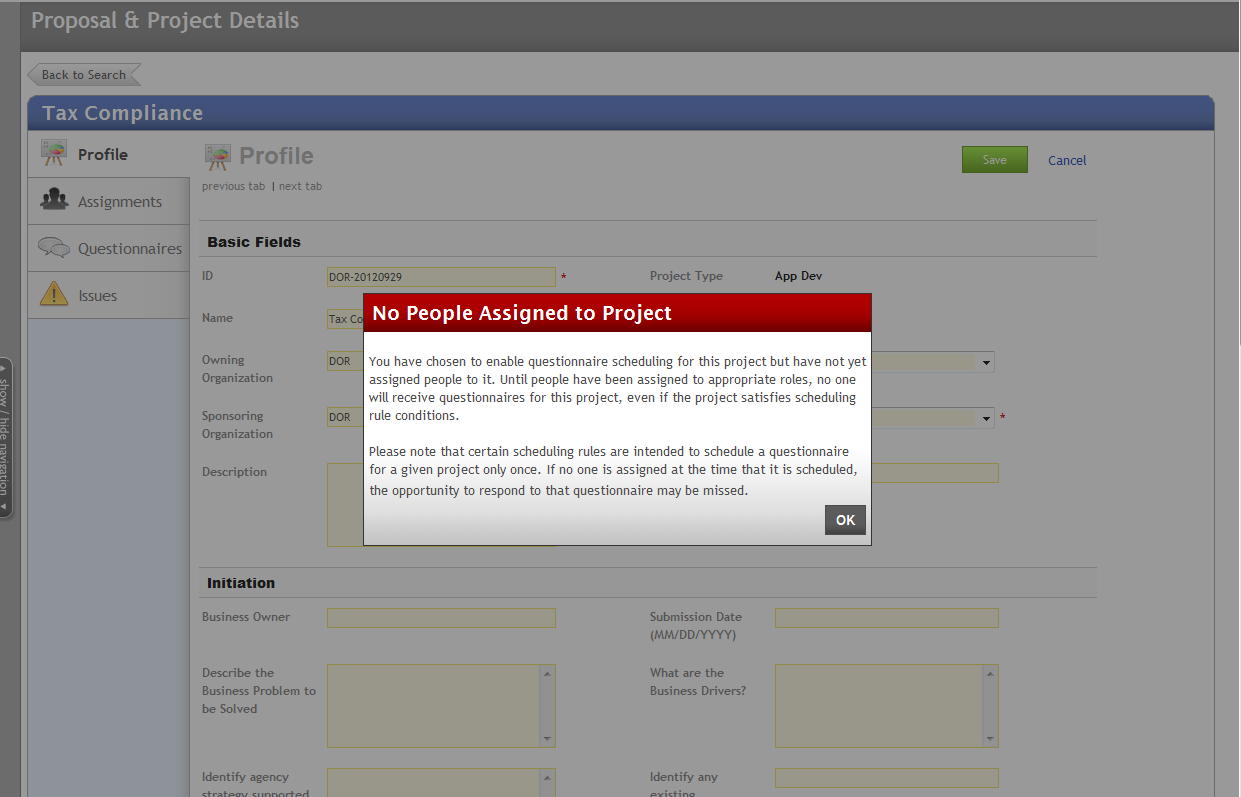 20
Profile Screens   (1 of 2)
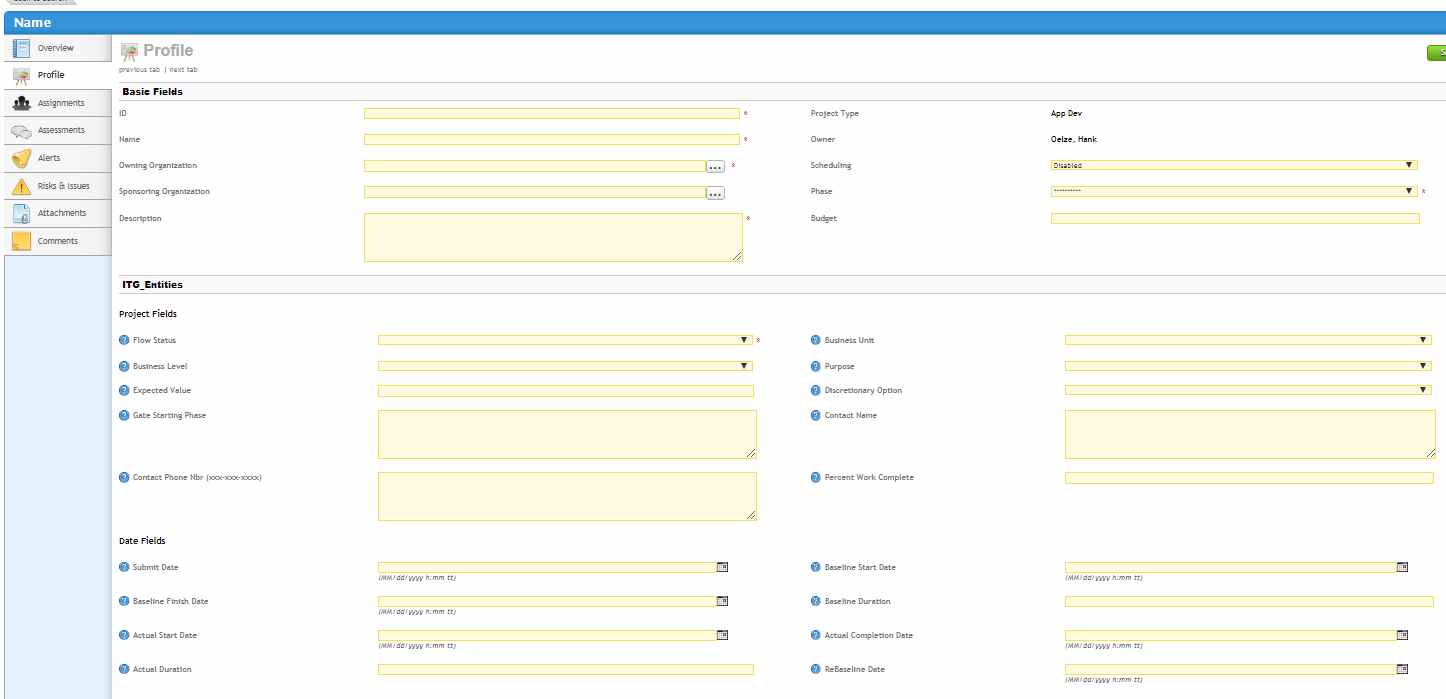 Basic Fields
Information Technology Governance
Date Fields
21
[Speaker Notes: The old APR form has been replaced by completing these fields
If you are using GEMS, you will no longer be required to submit a separate APR]
Profile Screens    (2 of 2)
Critical Panel Fields
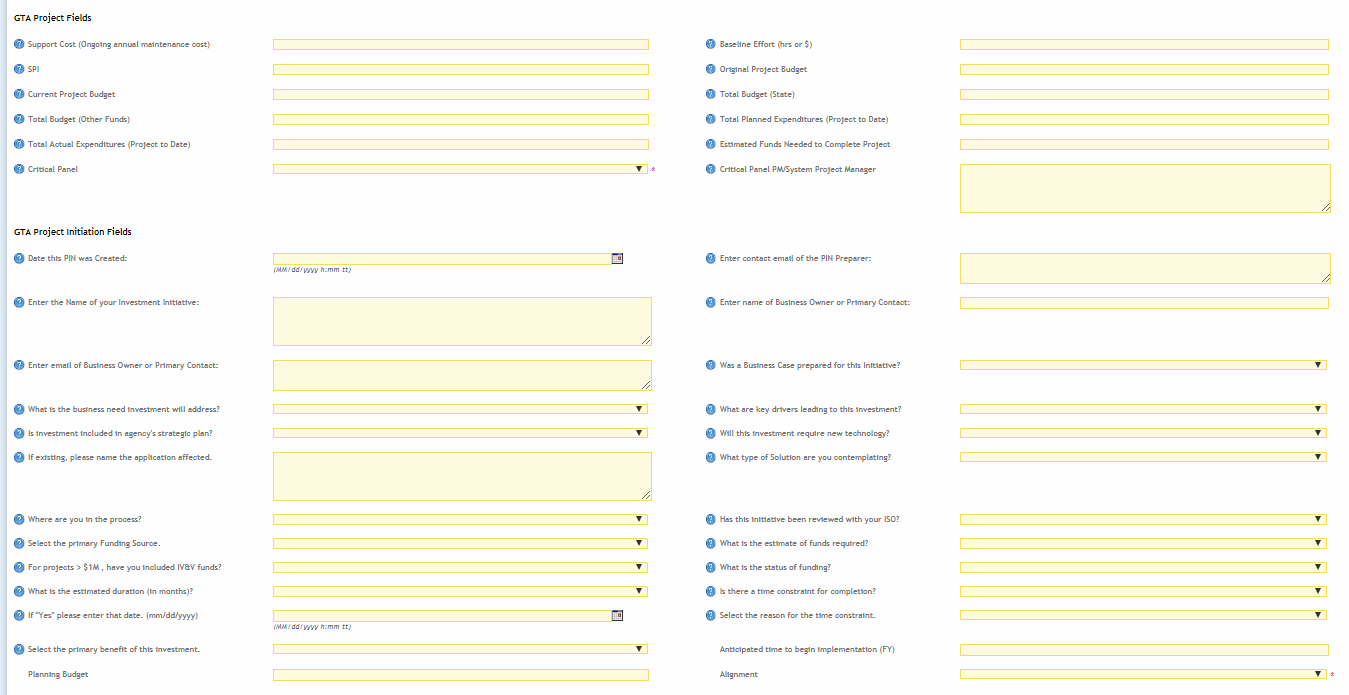 Initiation Fields
This initiation information was previously captured in the PIN if one was completed.
22
[Speaker Notes: The old APR form has been replaced by completing these fields
If you are using GEMS, you will no longer be required to submit a separate APR]
Enter Initiation Data
Business Owner: Someone that “owns” the app or system
Submission Date: Today’s Date  (6/21/2018 format)
Describe the Business Problems to be Solved: Enter Text
What are the Business Drivers: Enter Text
Identify agency strategy supported: Enter Text
Identify any existing application/system Impacted: Enter Text
Where are you in the process?  Select from dropdown
What is the expected source of funds for this? Select from dropdown
Are the funds currently committed or requested? Select from dropdown 
Anticipated time to begin implementation:  Enter year YYYY
Is there a hard time constraint (deadline)?  Select YES/No 
If yes, what is the date:  Enter 7/30/2018 format
What benefits will this investment provide?  Enter Text
Planning Budget:  Enter whole number     Implementation Budget:  whole number
Discretionary Option: Select from dropdown      Alignment: Select from dropdown
23
[Speaker Notes: The Business Owner should be the business executive in your organization that is accountable for the success of the program this technology will support
You might want to highlight the fields that will populate the PPM dashboard so they can see the relationship later
Agency Strategy should be the strategy in your agency strategic plan that this proposal is aligned with  (alignment with the state strategies is identified in a later field – “Alignment”)
Planning budget will be used primarily for federally funded projects where funding is provided through a PAPD or long-term 
Define “Discretionary Option”]
Enter Project Data
Many of these fields may be unknown during this planning phase of the project, if so, leave them blank.

Flow Status: Select “Proposed”* from the Drop Down
Planned Baseline Start:  mm/dd/yyyy format
Planned/Baseline Completion Date:  mm/dd/yyyy format
Original Project Budget:
Estimated Funds Needed to Complete Project: Enter whole dollars 

Click “SAVE” on bottom right corner.

* Status must be changed to Proposed to view on Dashboard
24
Assign Resources & Roles
25
Search for a Project (Proposal)
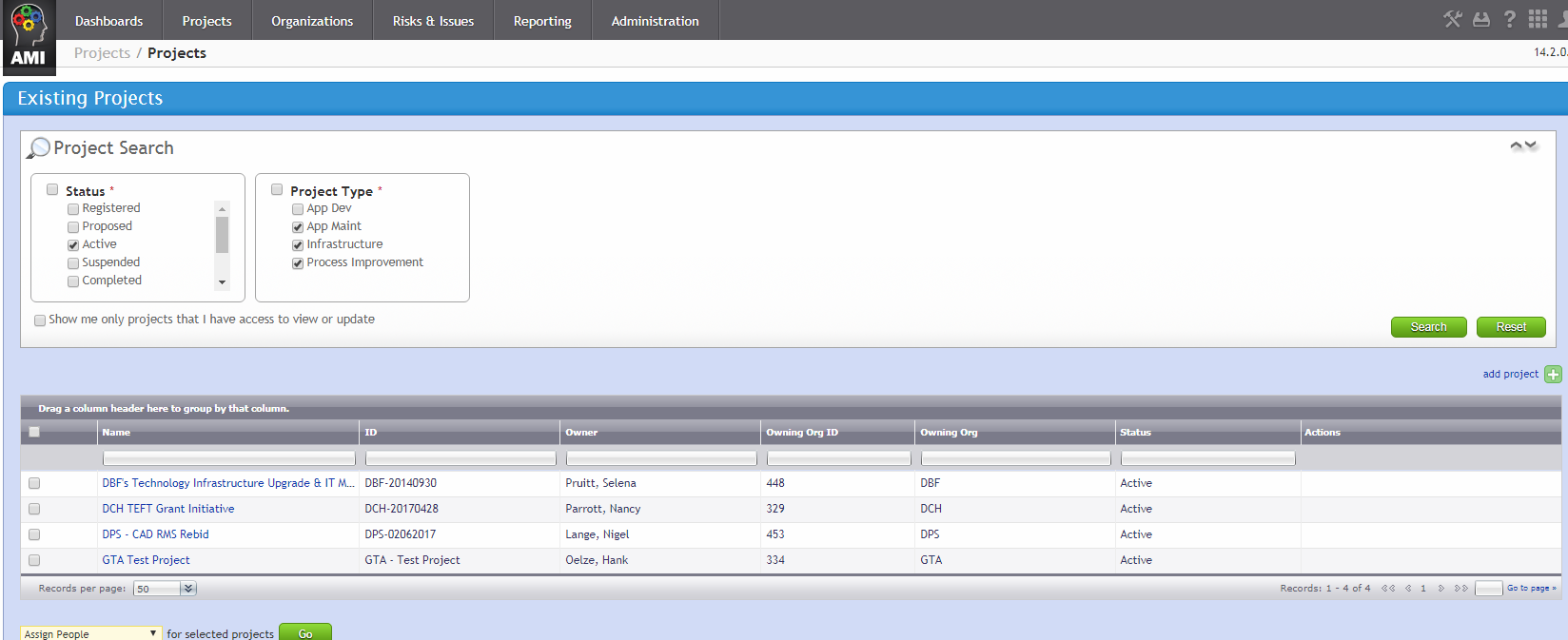 1. Select “Projects”
2. Enter search criteria
3. Click Search
4. Results
26
Select Project
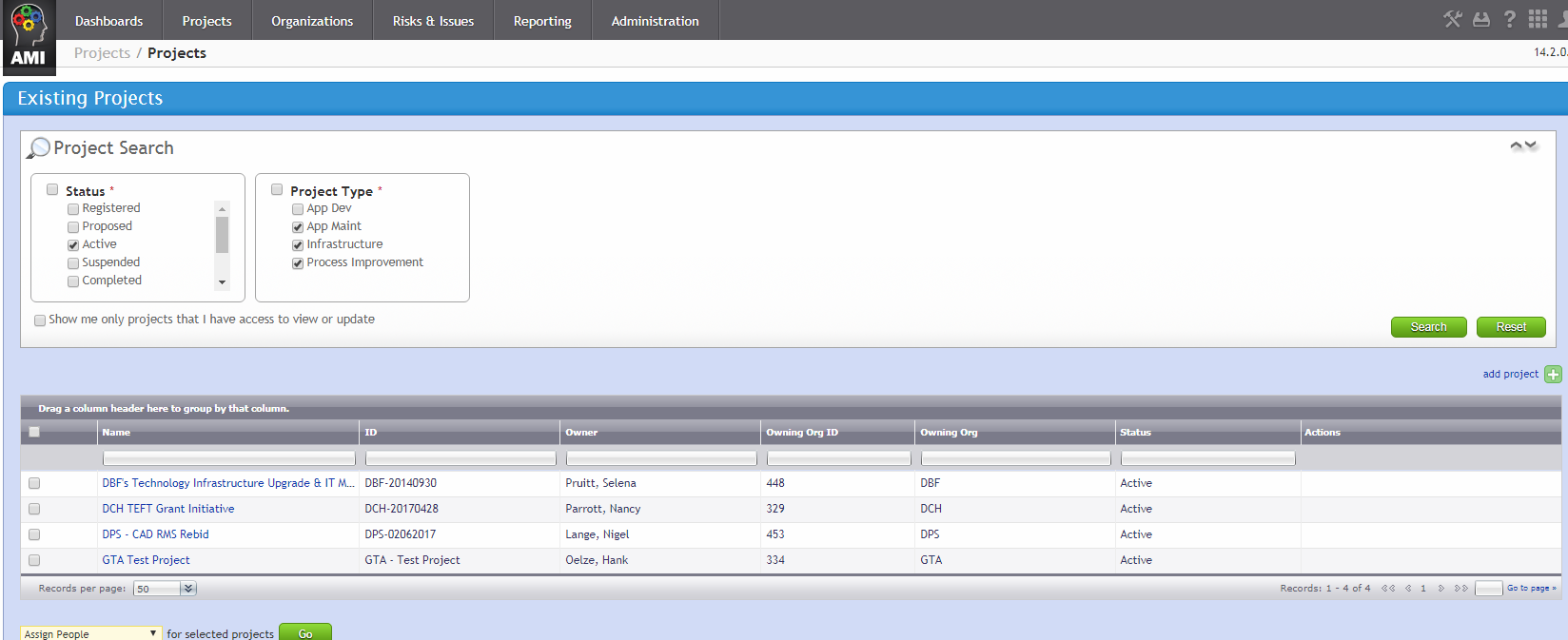 Double click the Project Name
27
Select Assignments
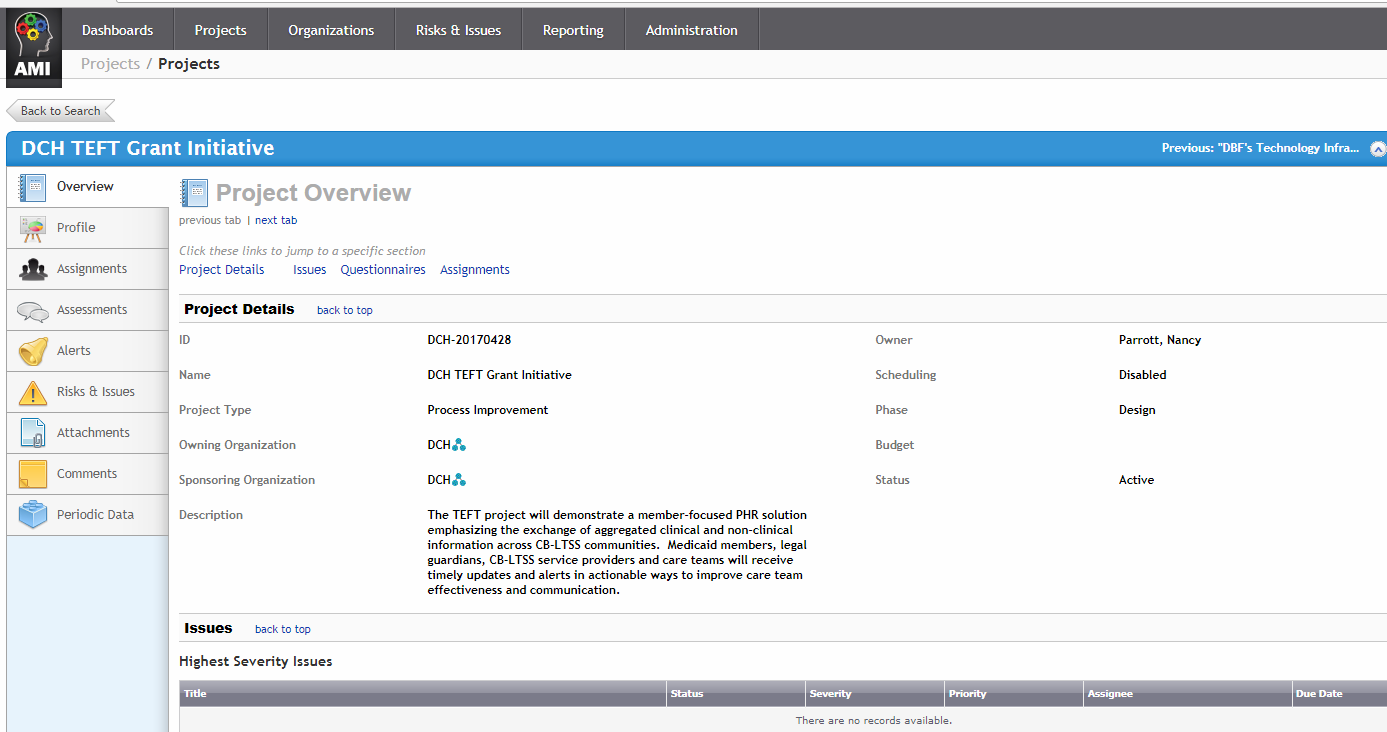 Select “Assignments”
28
Select Assign People
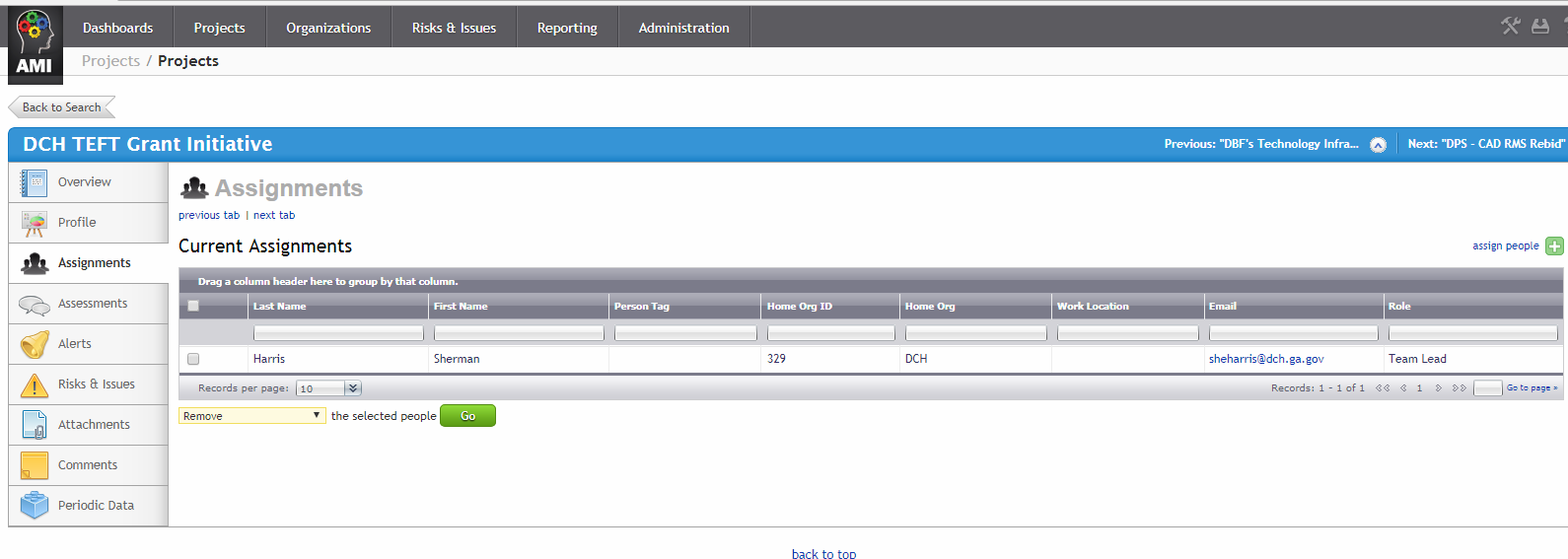 Select assign people
Note: if the person you want to assign is not listed send their:  first name, last name, organization and email address to the support team listed at the end of this presentation.
29
Select People & Roles
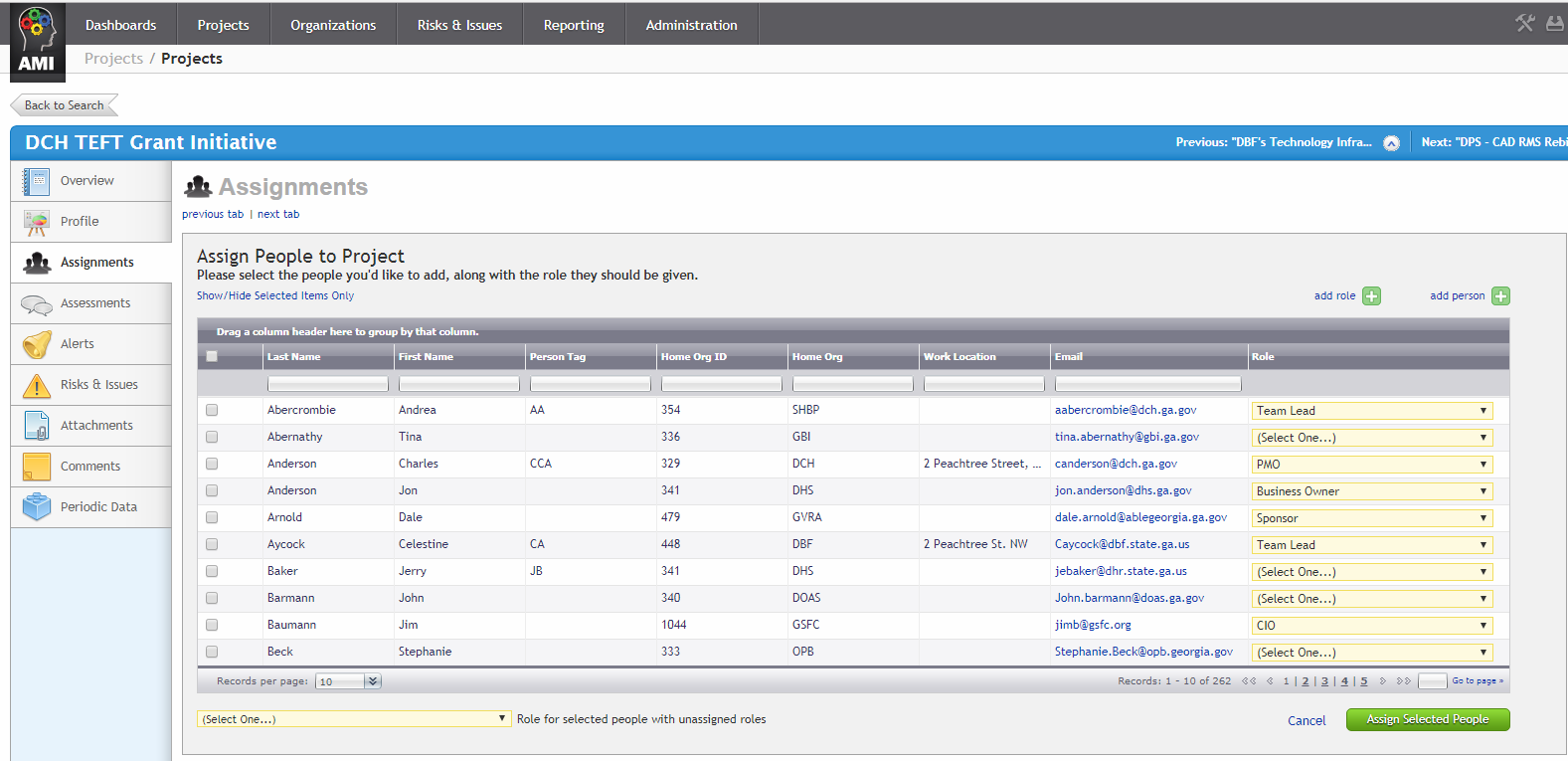 Select People and Role from Drop Down
Note: List contains all system resources
Select Assign Selected People
At a minimum, you MUST assign a Sponsor, System PM, CIO and a Business Owner
30
Assign All Roles and Save
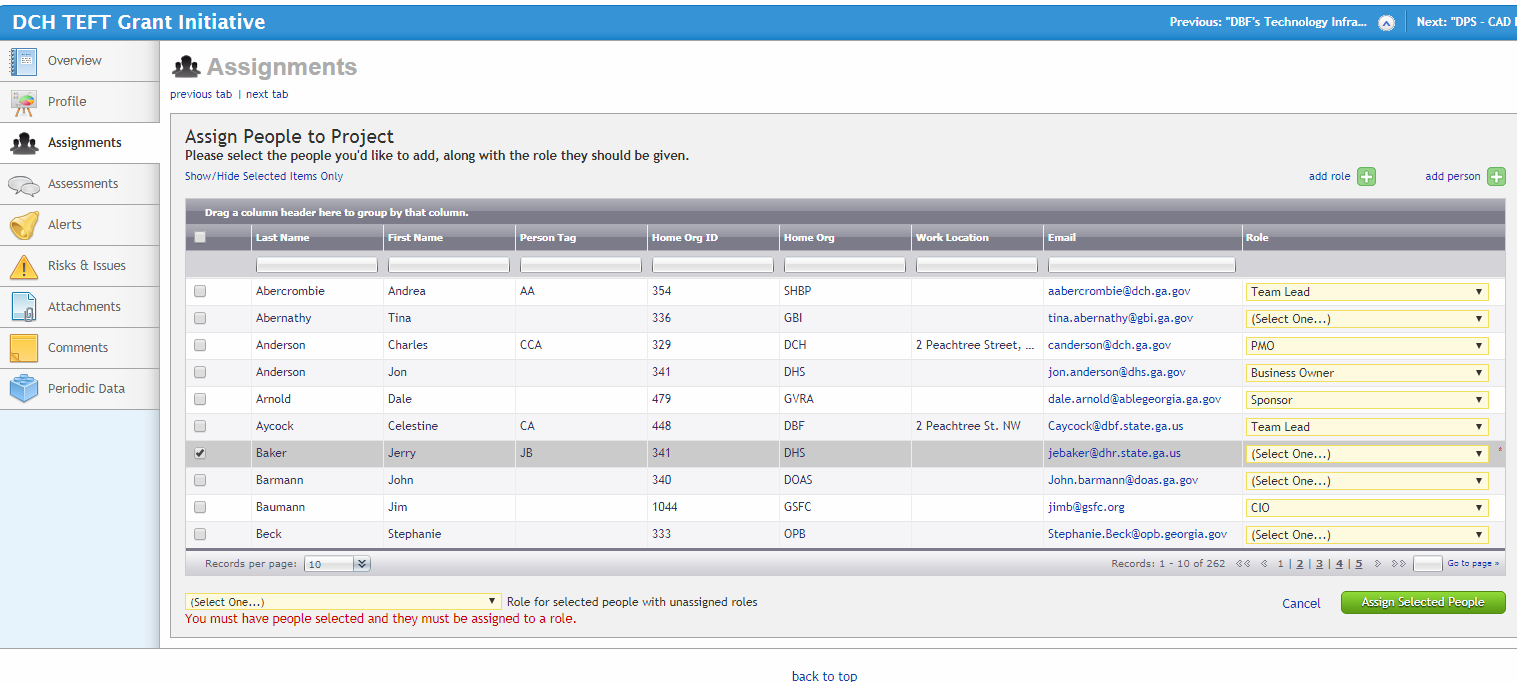 All resources MUST be assigned a role in order to save.
31
Validate Assignments
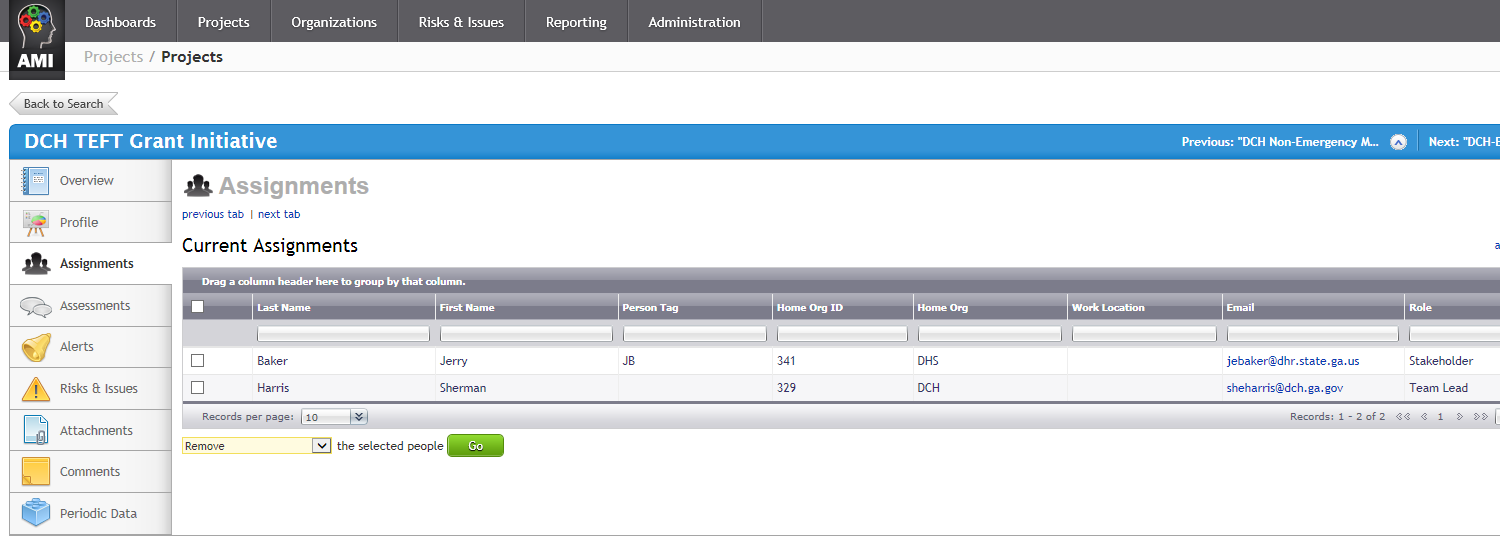 Verify People & Roles
32
Adding a Critical Panel PM
The System Project Manager is the Critical Panel PM. You can also assign a PMO; however the PMO will not receive the monthly PM status and comments questionnaires.
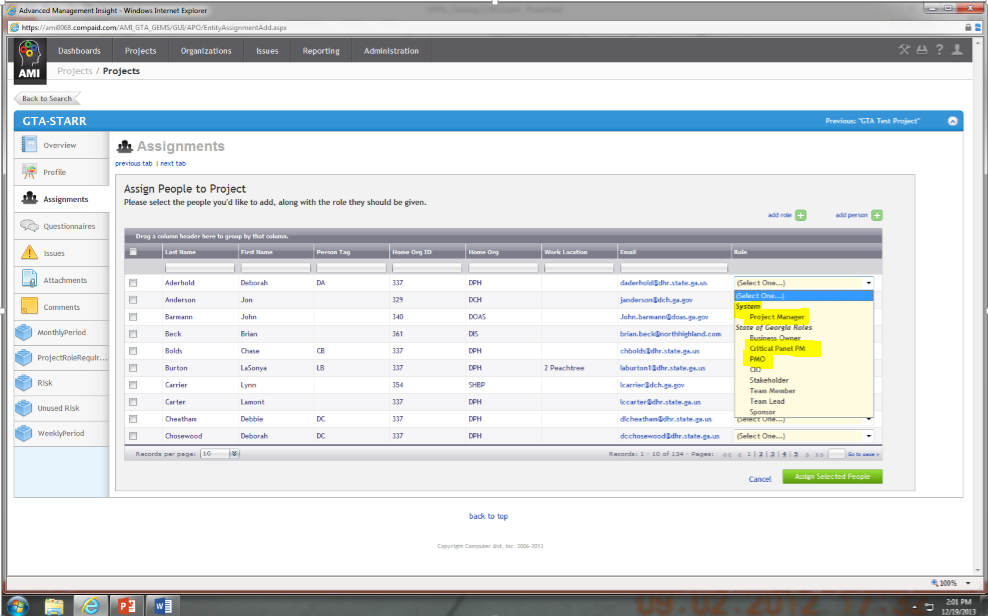 3 Separate “PM” Roles
33
Manually Scheduling an Assessment
34
Select Your Project
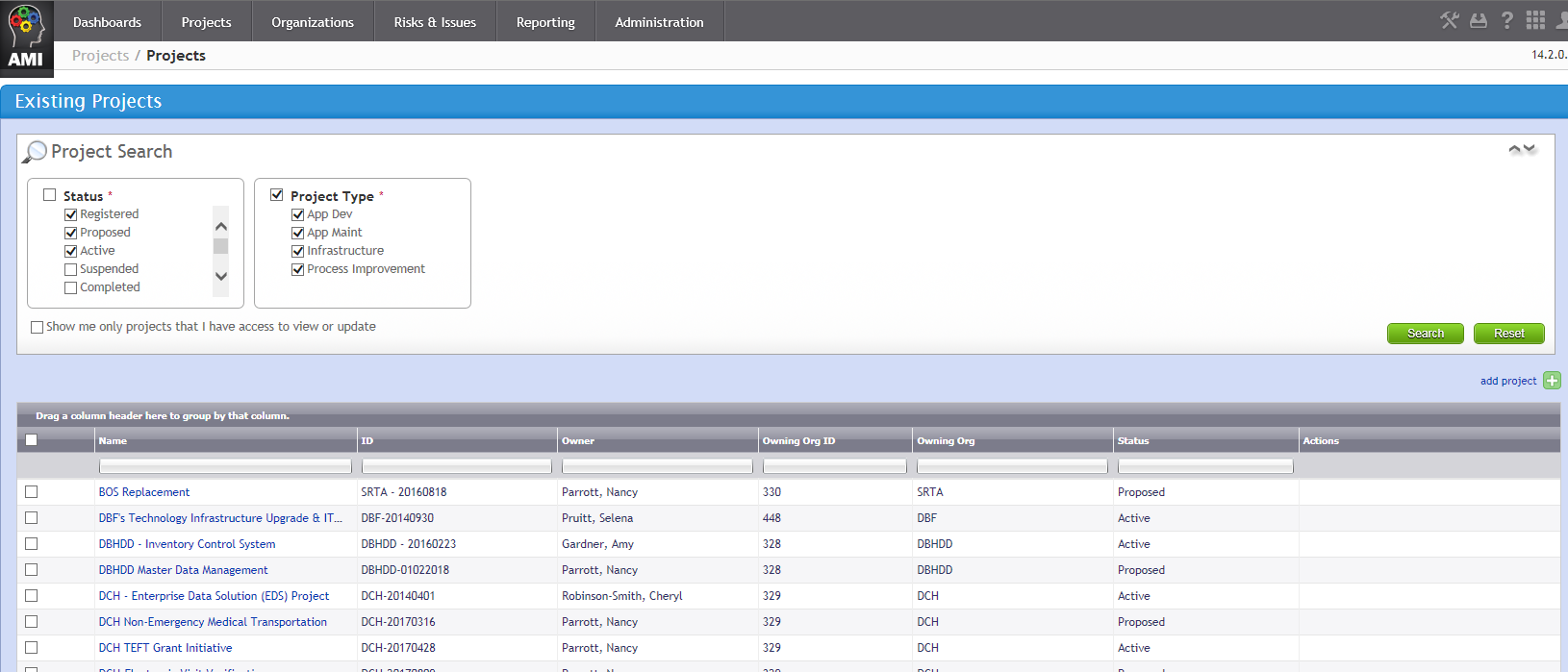 1. Select Projects, Find/Create Projects
2. Enter your search criteria
3.  Select Search
4. Double click on your project
35
Schedule an Assessment*
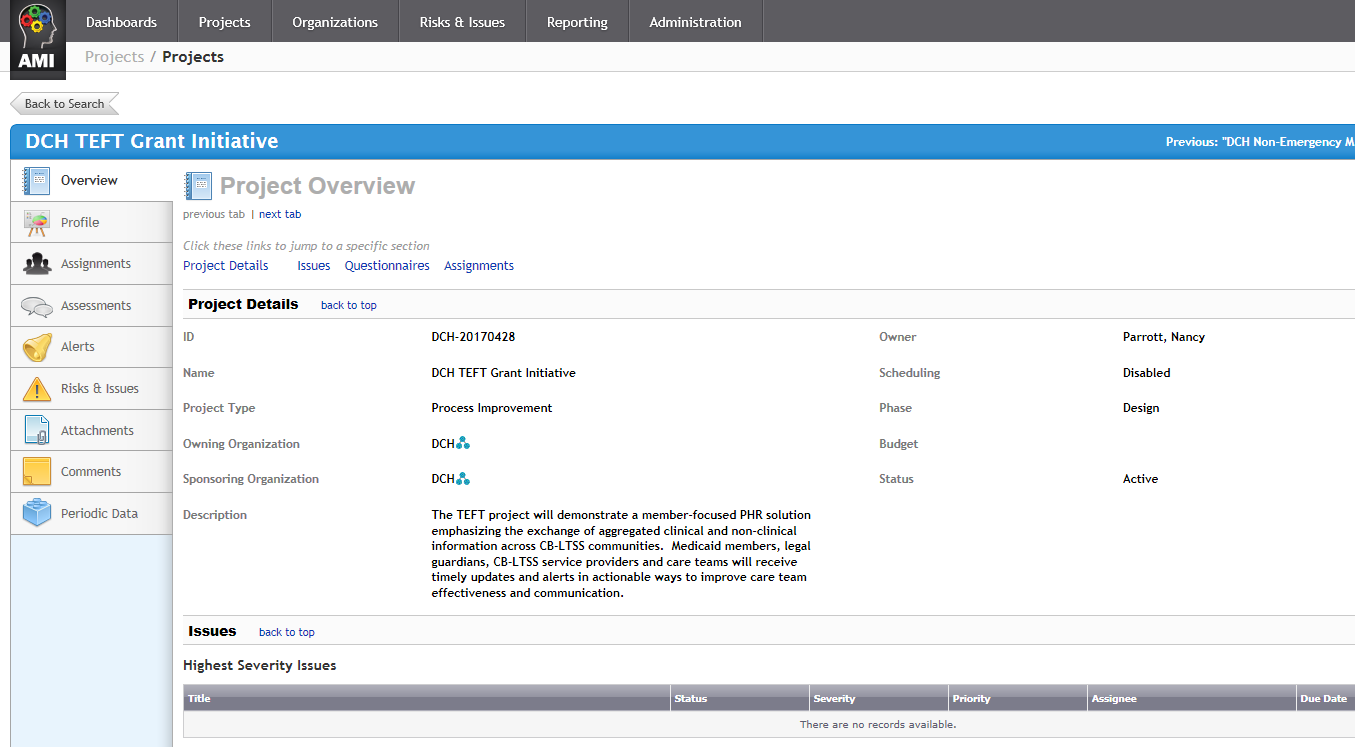 Click on the Assignments Tab
* Note: In GEMS the terms Questionnaire and Assessment are both used interchangeably.
36
Schedule Questionnaire
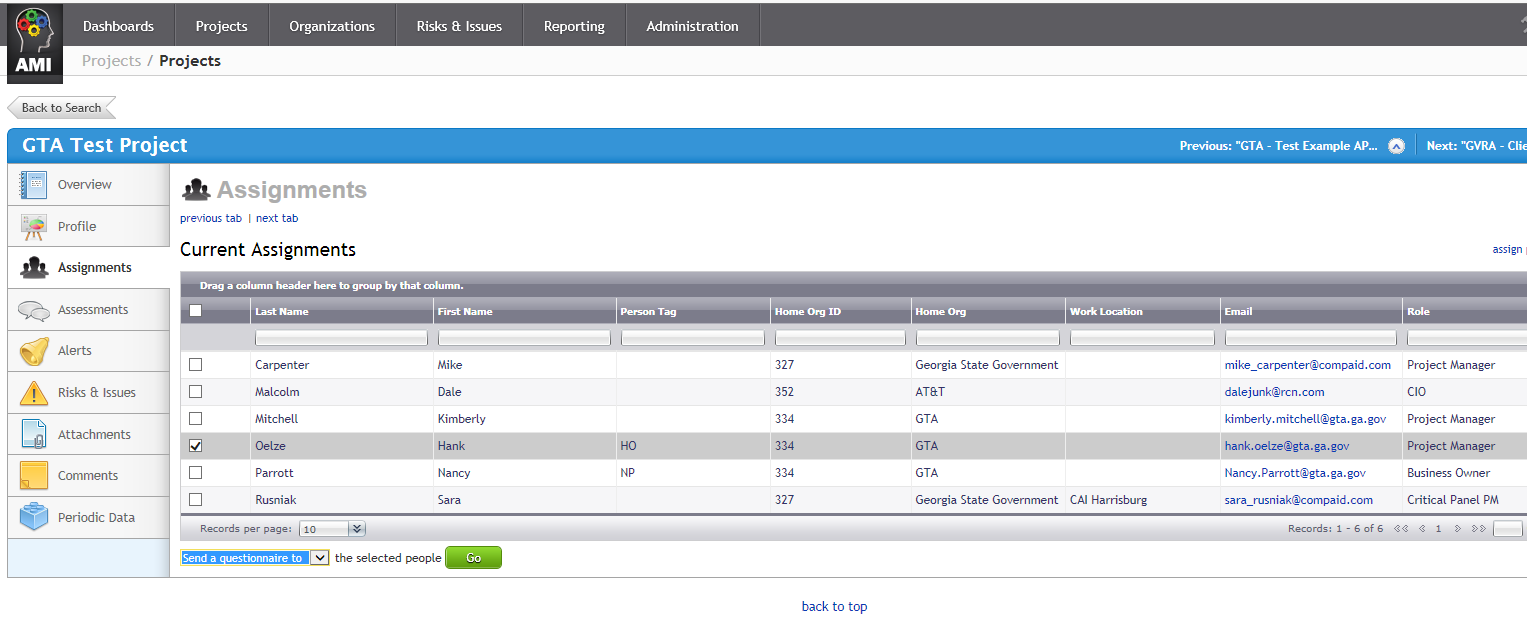 Click on Name of the Recipient
Select “Send a questionnaire to” from the drop down
NOTE: You can select multiple people  as long as they are all getting the same type of questionnaire.   Agencies can only schedule questionnaires manually.  Event-triggered questionnaires (CPR) will be managed by GTA
37
Complete Questionnaire Screen
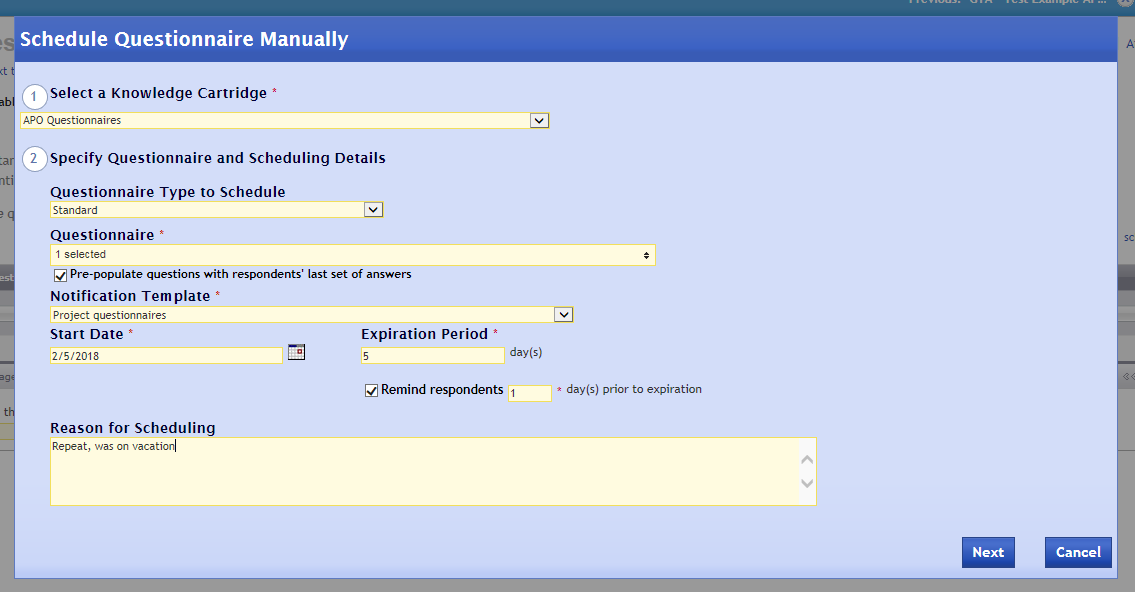 Select Knowledge Cartridge:
APO = Standard drop-down questionnaires
ITG =  Entity (free form) questionnaires
Select Standard or Entity
Select Questionnaire from drop-down
Select Project Questionnaire
Enter the number of days to expire
Insert start date
Enter “1”
Enter the reason for Questionnaire, Optional
Select Next
NOTE:  The system will default to having the questionnaires pre-populated with answers from earlier iterations.  If you do not want this option, remove the checkmark.
38
Questionnaire Validation
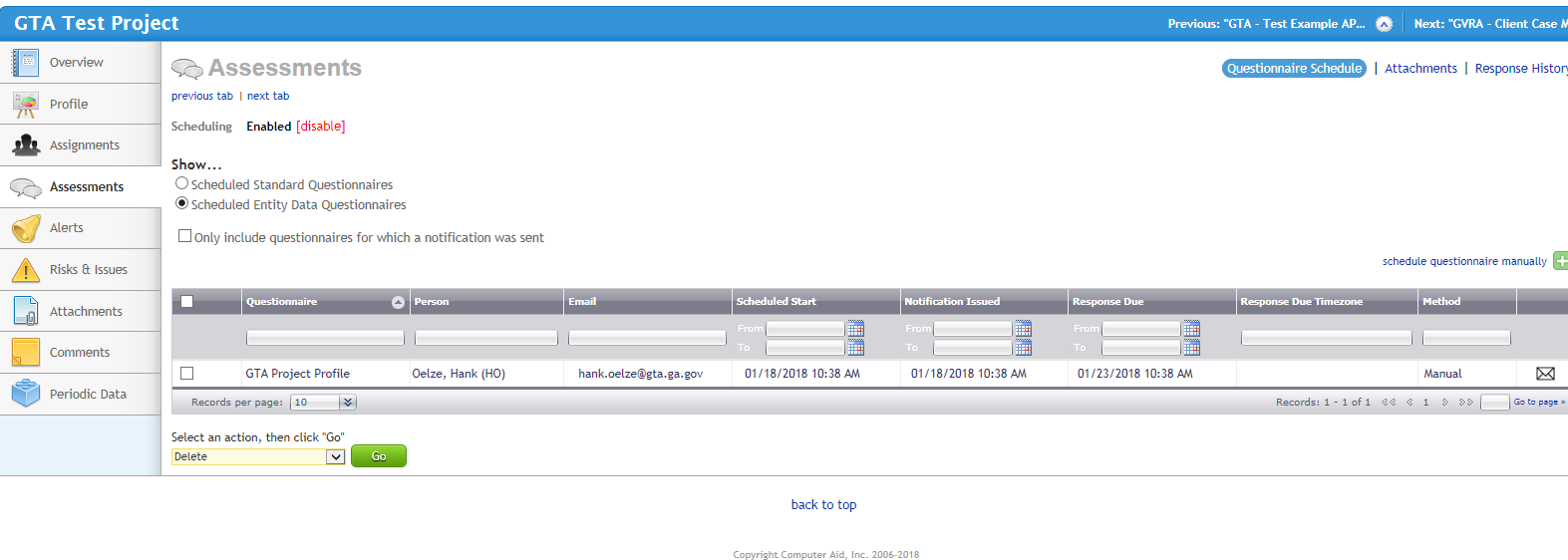 Verify the questionnaire was scheduled
39
Questionnaire email
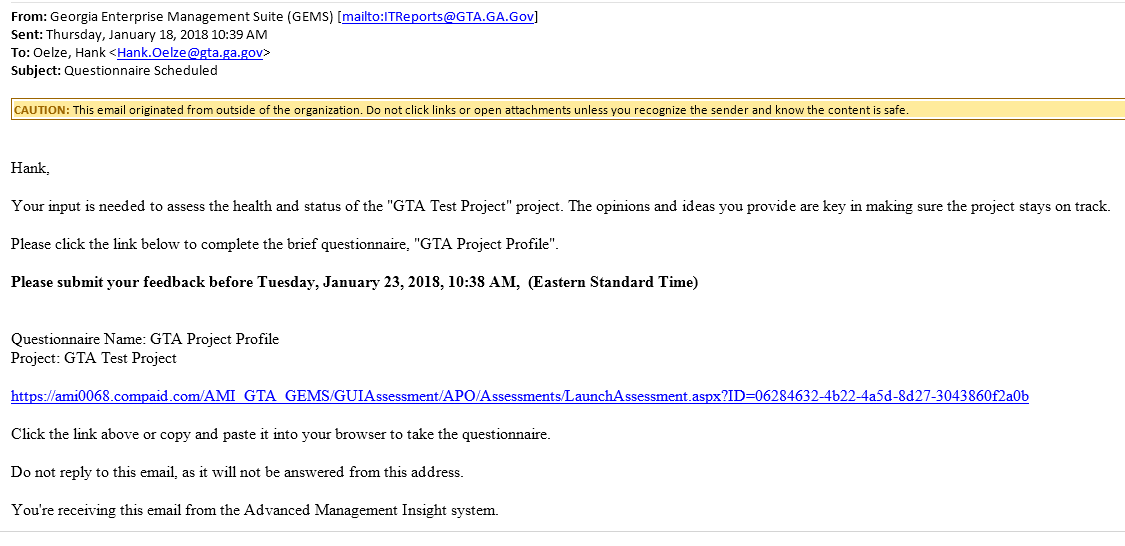 The recipient will receive an automated email from GEMS
Verify Project
Verify questionnaire
Verify Expiration
5. Click on this link
40
Questionnaire Response
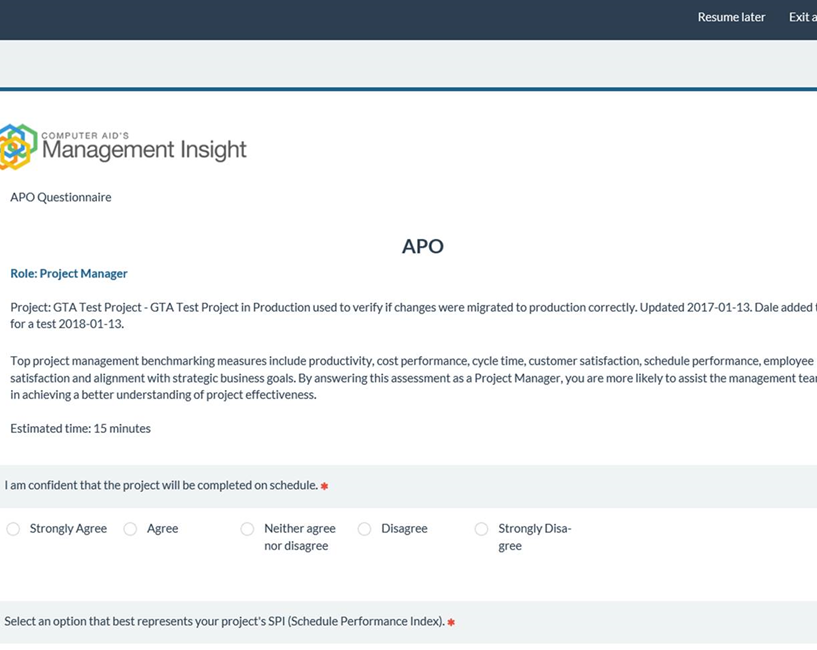 Begin Assessment, the screen will roll upward as you respond to the questions.
41
Questionnaire Response
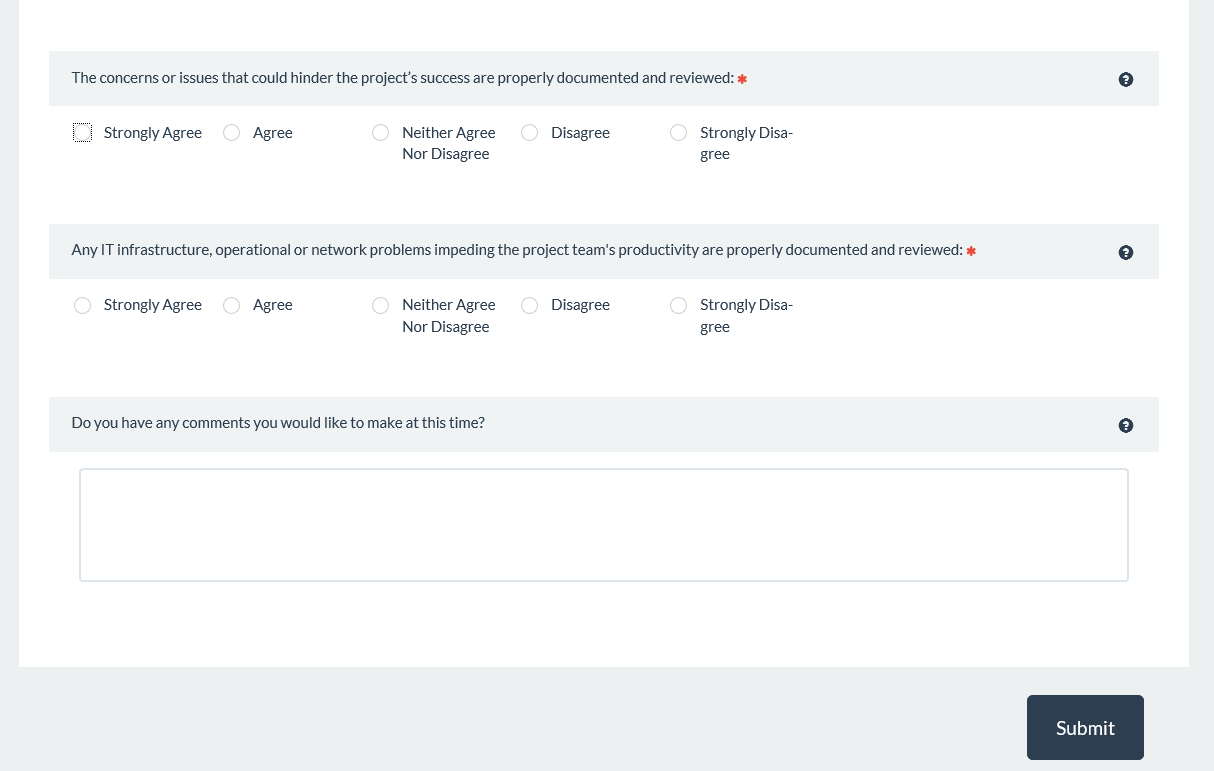 Answer  All   questions
This comment box is optional in all assessments.
Click Submit
42
Assessment Complete
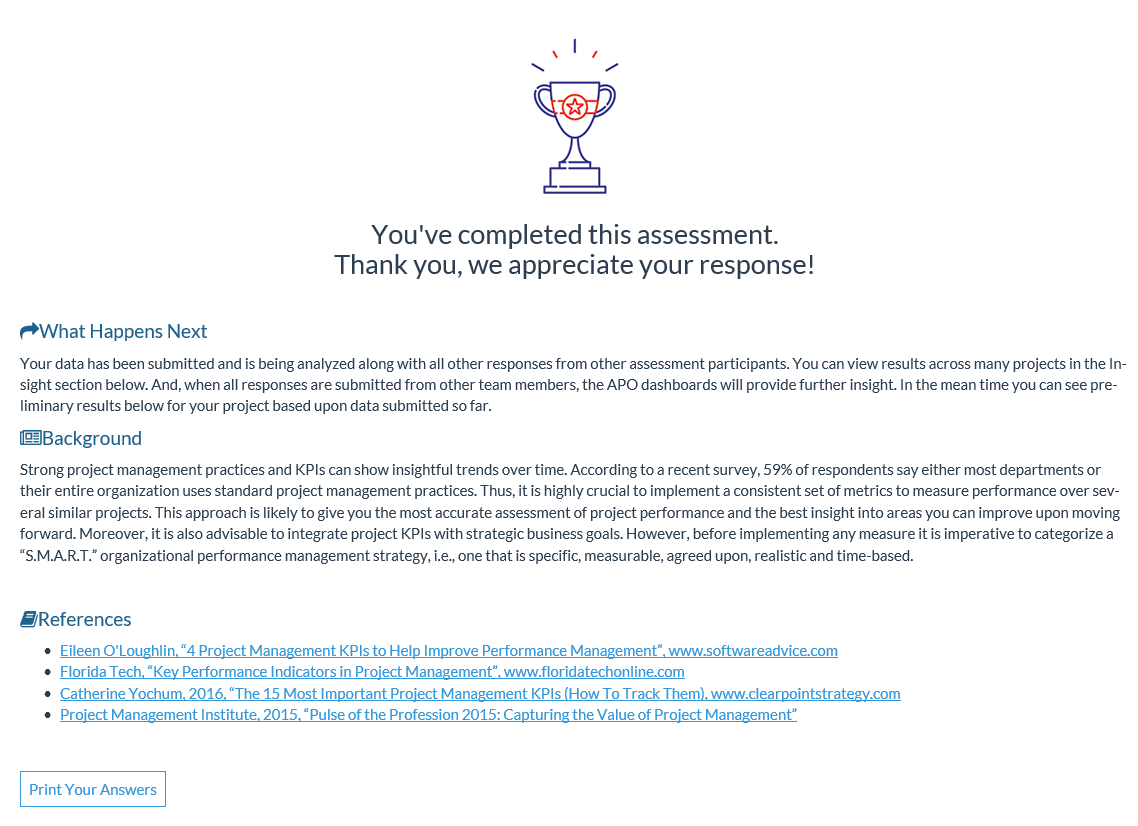 43
Complete Gate Questionnaires
NOTE: Two Options for Gate Questionnaires
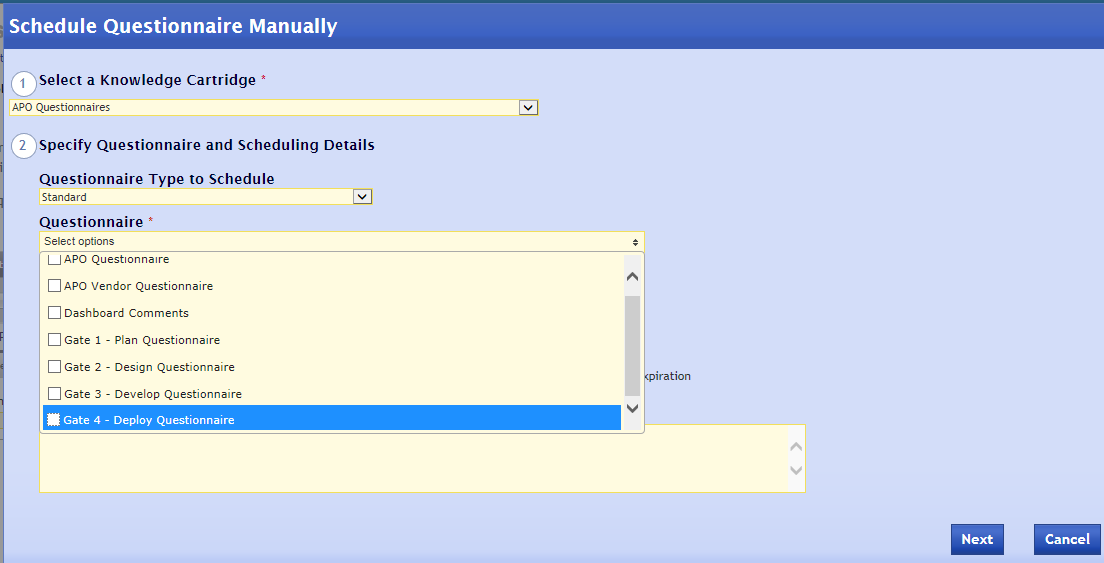 Option 1:

Send a Manual Questionnaire for Gate to PM
44
Complete Gate Questionnaires
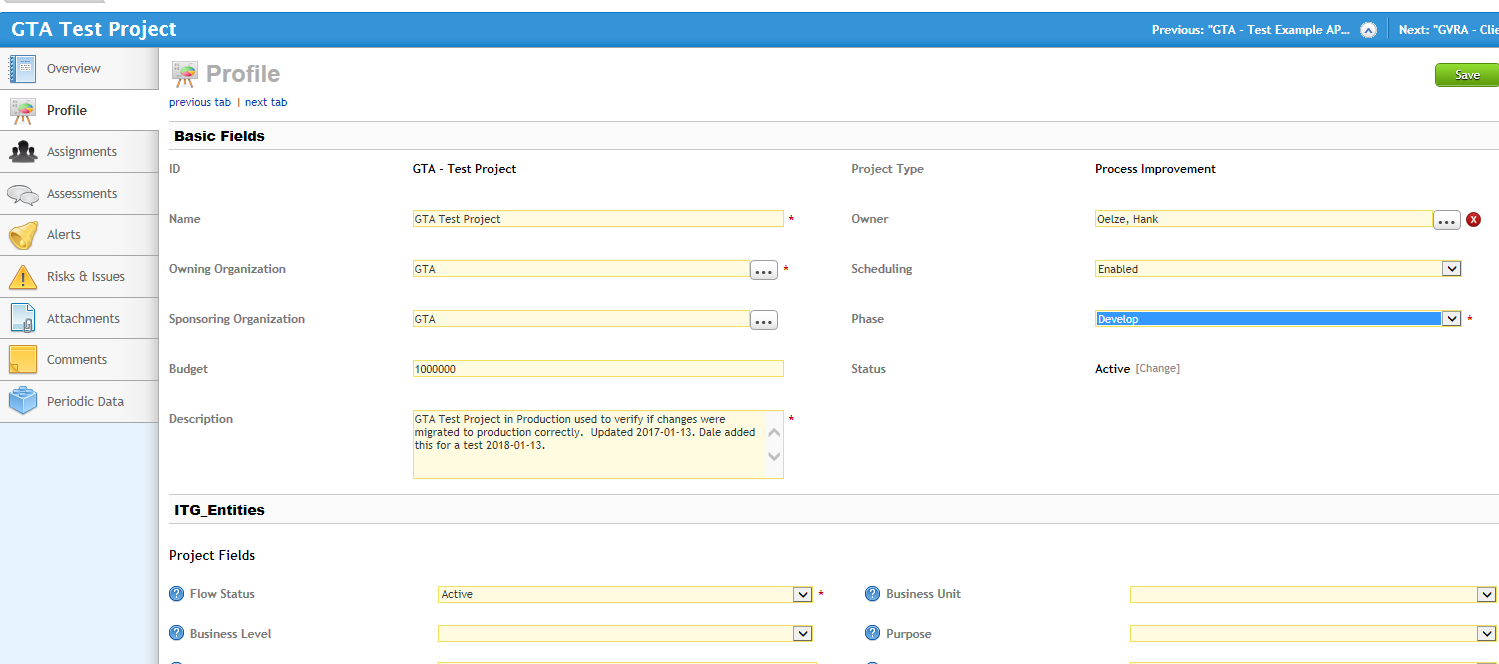 Option 2

Change Project to Next Phase, 
Questionnaire will automatically be sent to System PM.
45
PM Responsibilities
Monitor gate reviews
Create/change project assignments (at a minimum add a Team Lead and/or Team Member)
Review questionnaire responses
Evaluate project on APO Dashboard
Log and manage issues
Log and manage risks
Perform monthly project updates
Schedule
Budget
Critical Project Comments
46
Issue Management
47
Manage Issues
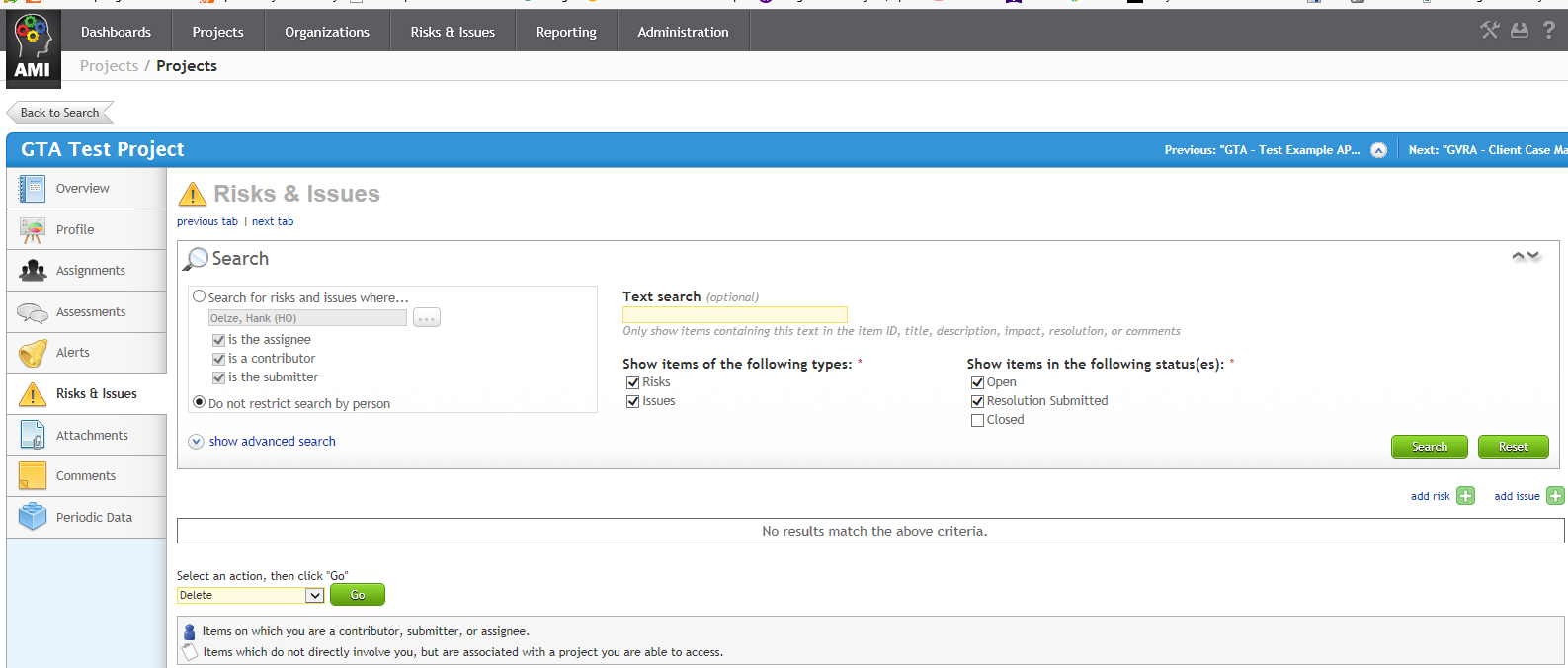 Select your project
Select Risks & Issues
48
Create a New Issue
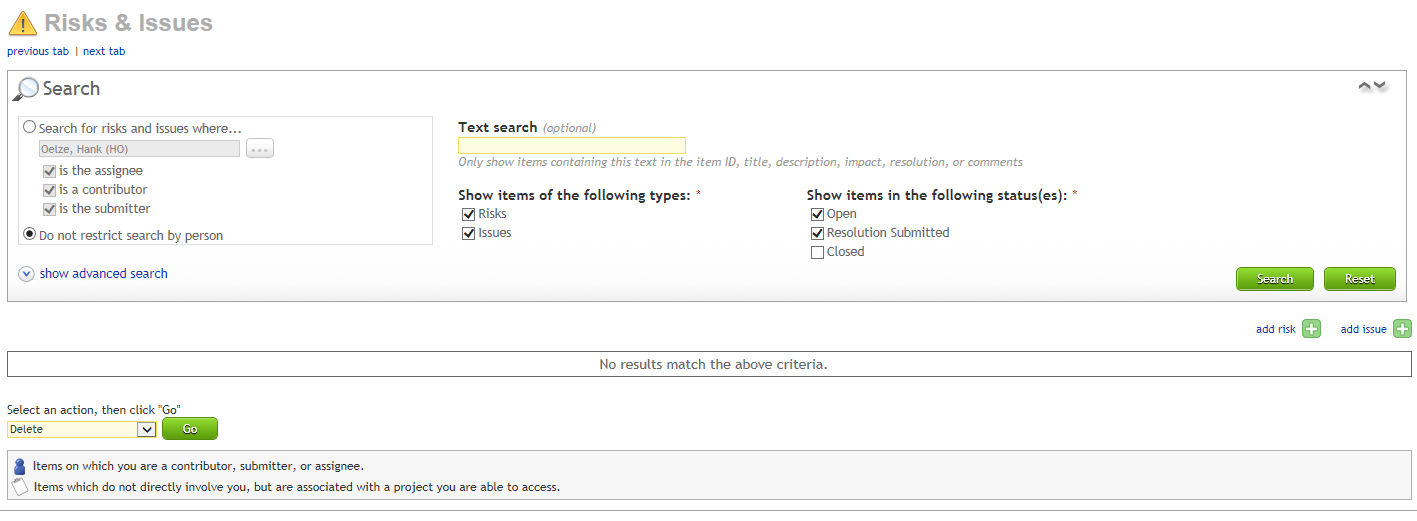 Select: add issue
49
Enter New Issue
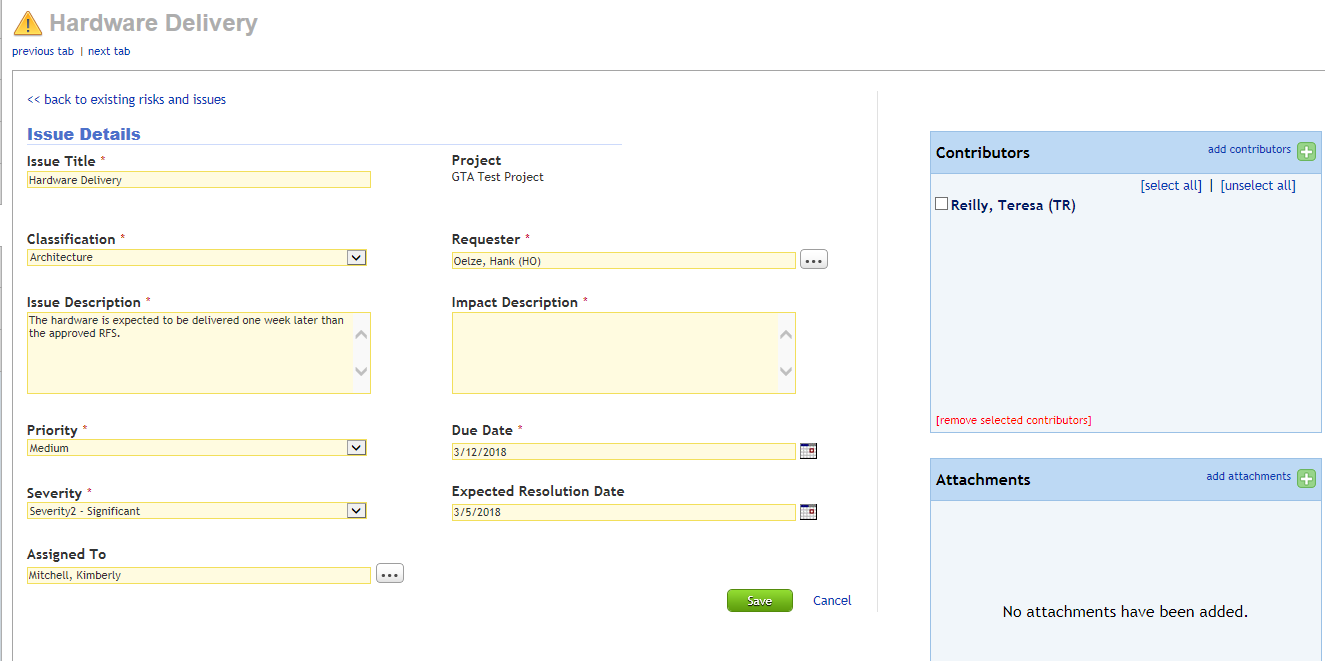 Enter Title
Enter Classification
Confirm Requestor
Describe Impact
Enter Description
Select Priority
Enter due date
Select Severity
Enter Resolution Date
Select person to resolve issue
50
Finalize Issue
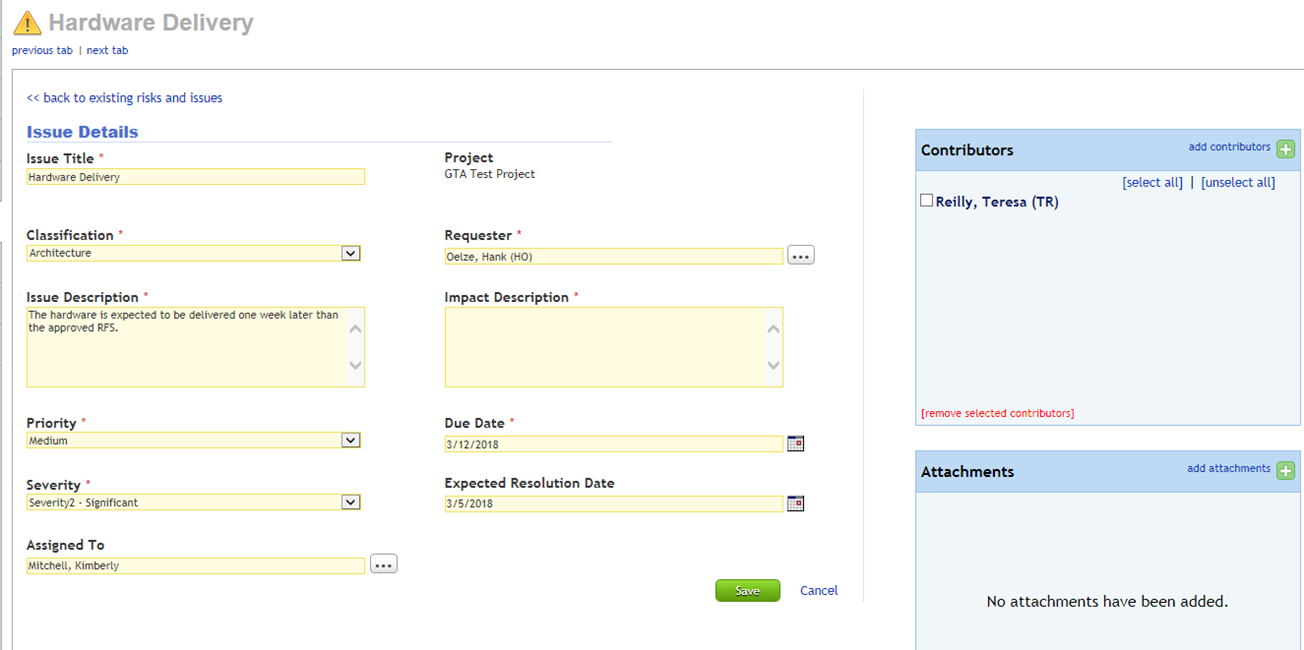 Add additional contributors as necessary
Add attachments as necessary
Click Save
51
Issue Assignment email
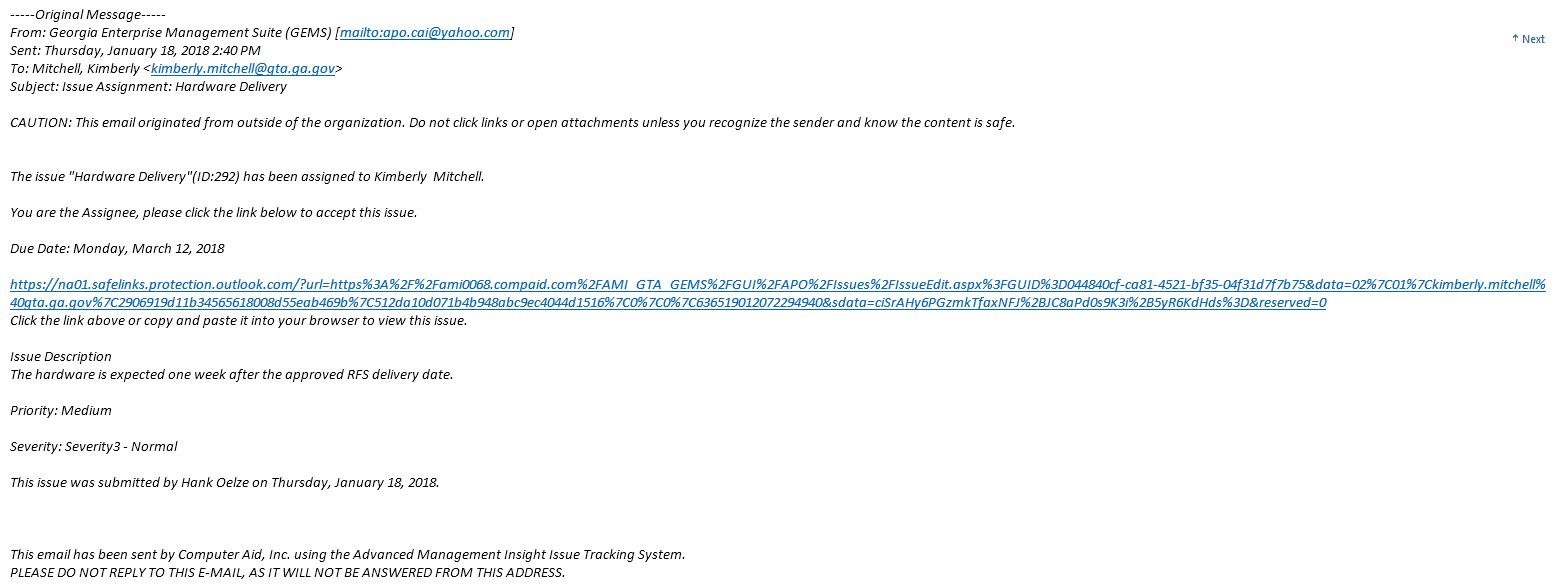 The email is sent to the Issue assignee.  The email explains the Issue and contains a hyperlink to GEMS so the assignee can make updates.
52
Responding to Issue email notification
If you receive a notification, you must either accept or reject the assignment by clicking the link on the email.

Anyone can be assigned an issue, you DO NOT need access to GEMS to accept, comment or close an issue.

Once you log in to GEMS, a dialog box will display and you may enter text describing the issue resolution.
53
Notification of Unassigned Issue
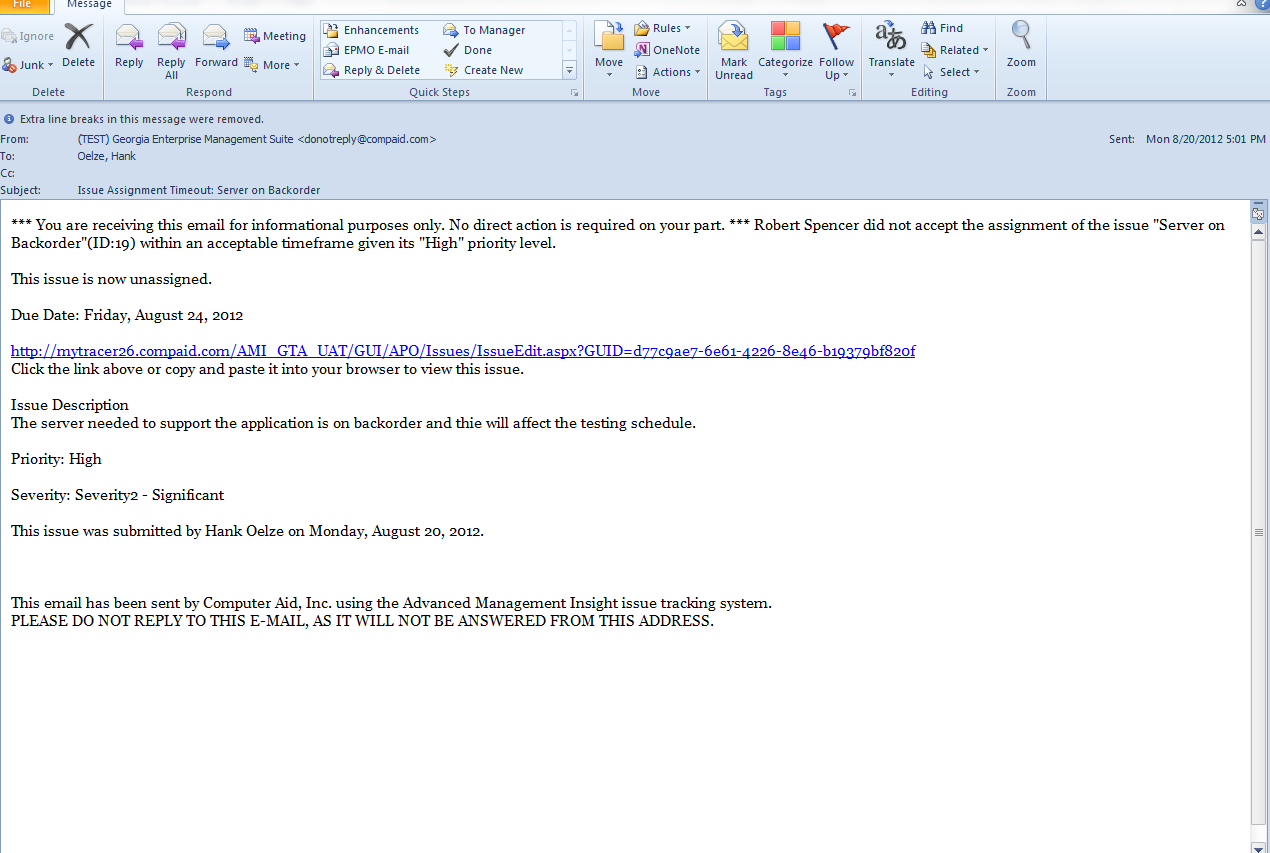 Your action would be to reassign the Issue
54
Issue Management
If you need to close an issue and the assignee is no longer available, assign the issue to yourself (as PM).  You then have the ability to reassign or close the issue.

Issues should be reviewed once a month, at a minimum.
55
Risk Management
56
Select Project & Risk Tab
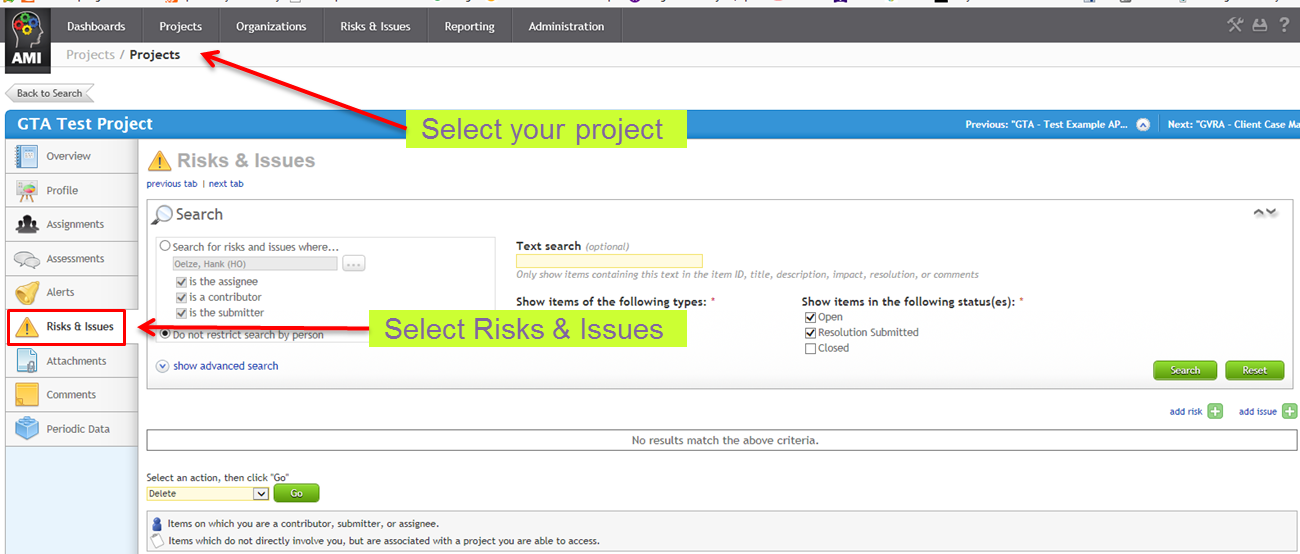 57
Add Risk
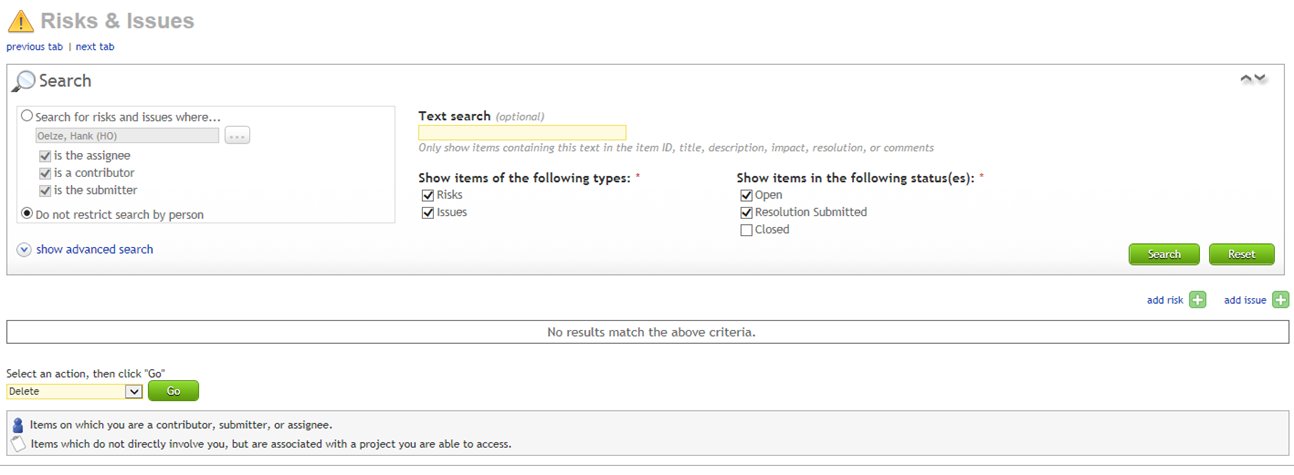 Select: add risk
58
Complete Risk Template
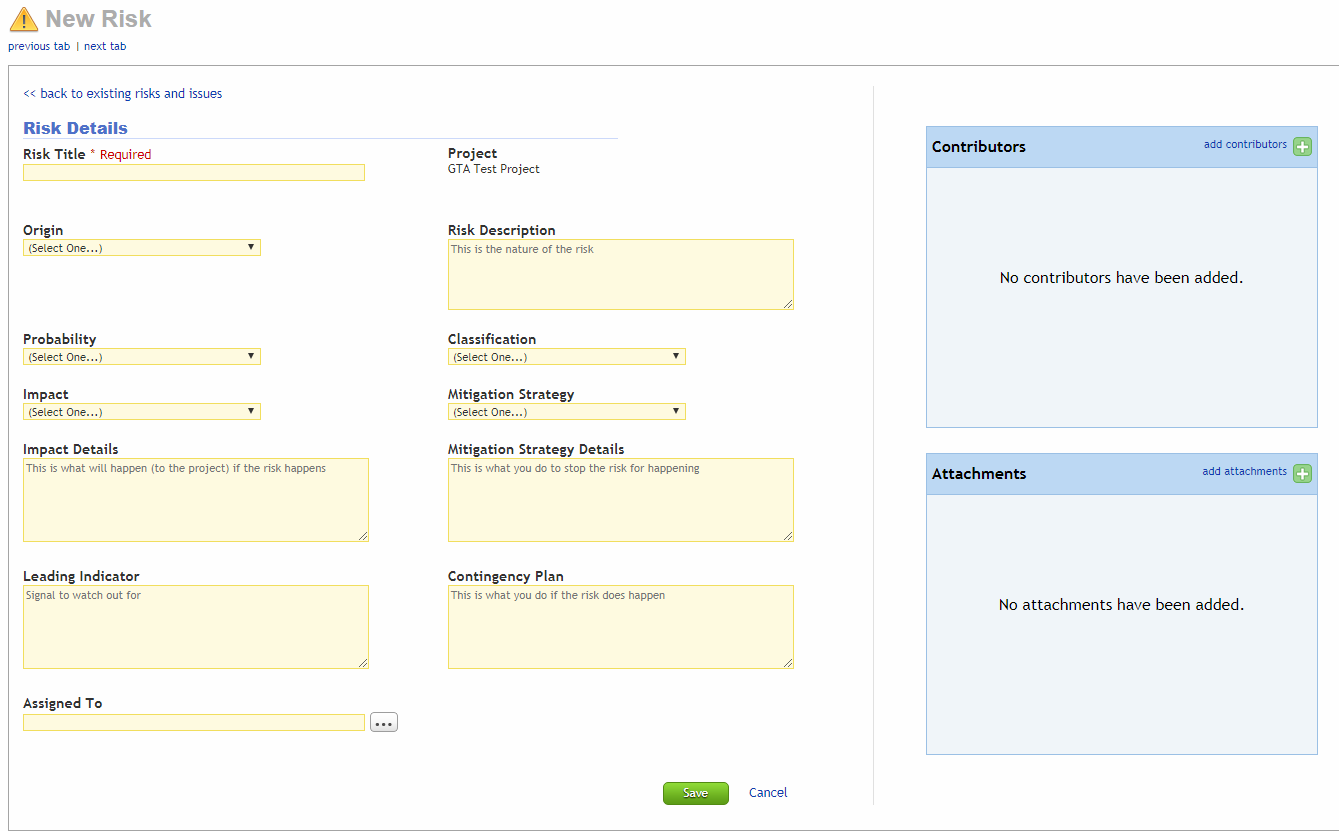 Complete all fields and select save
59
Validate Risk
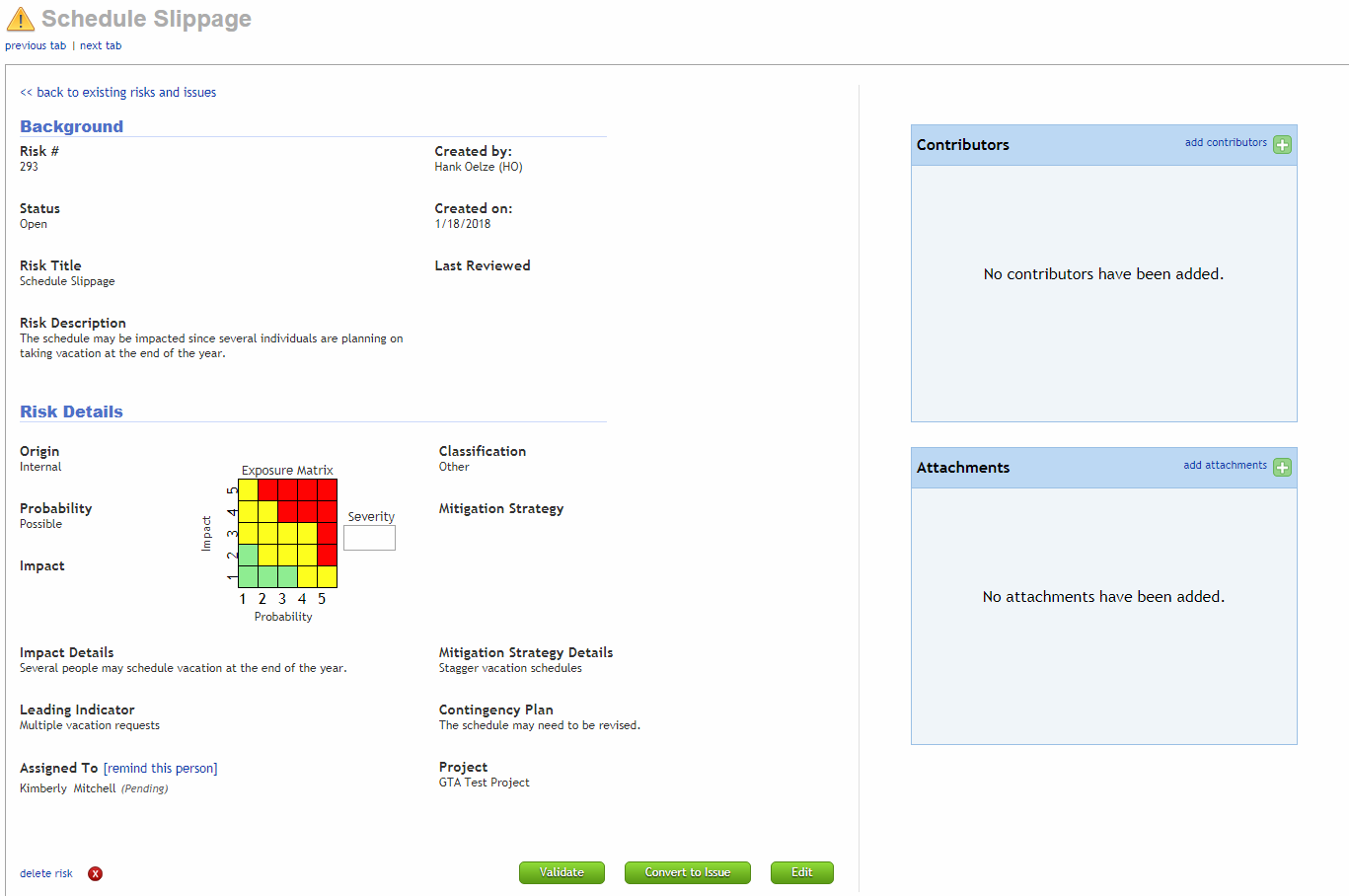 Once reviewed, Validate Risk
60
Last Reviewed Field & Convert to a Risk
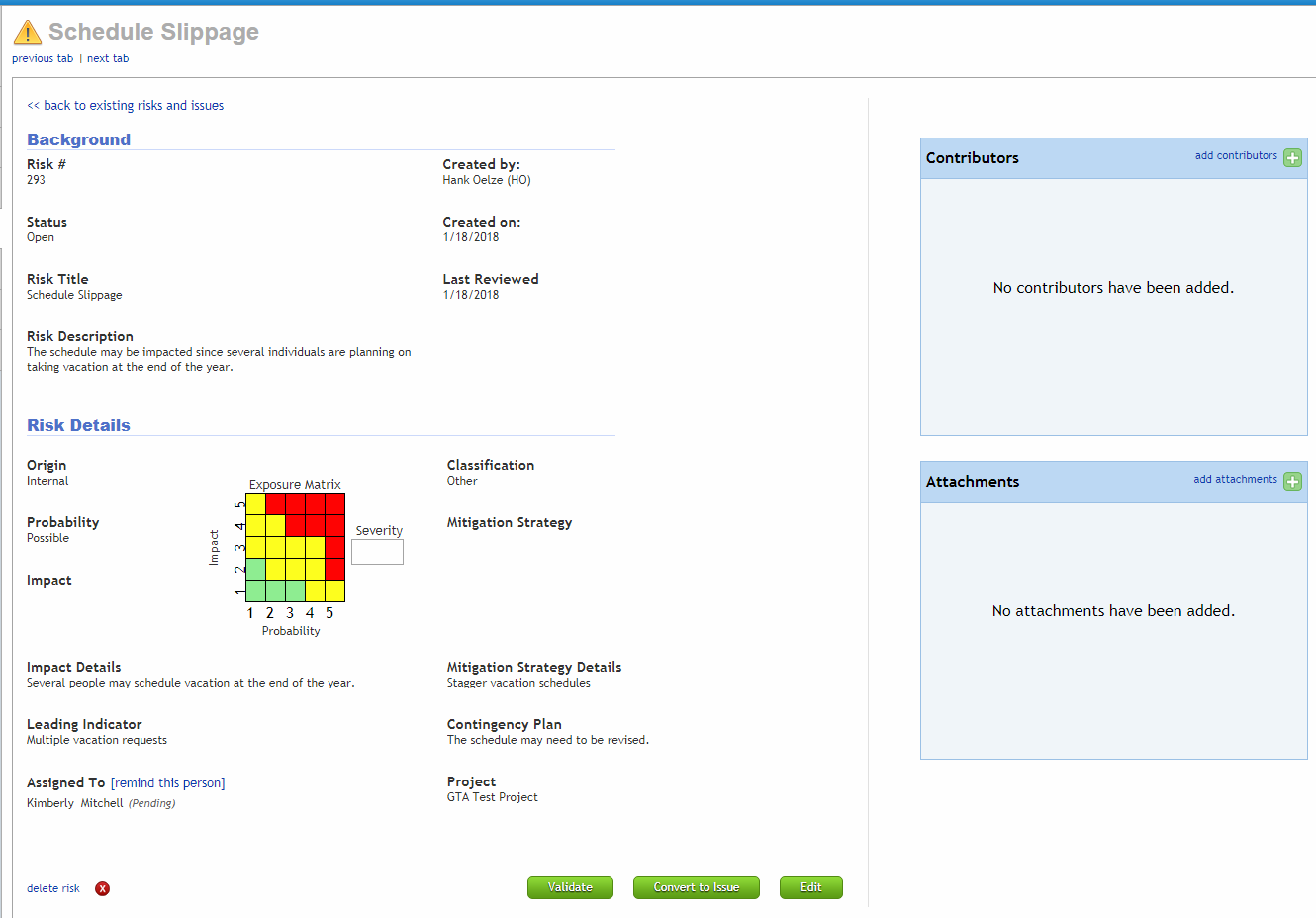 The validation process updates the Last Reviewed Field
You can convert a Risk into an Issue
61
Risk Assignment email
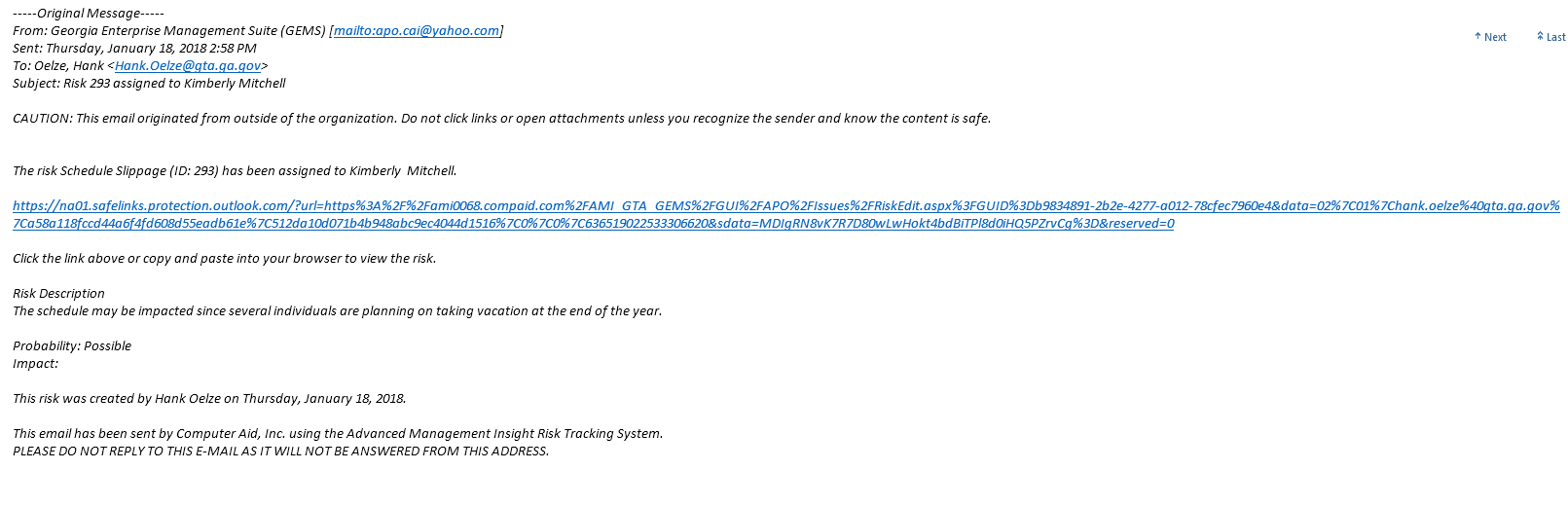 The validation process updates the Last Reviewed Field
The email is sent to the Risk Owner.  The email explains the Risk and contains a hyperlink to GEMS so the owner can make updates.
62
Issue & Risk Attachments
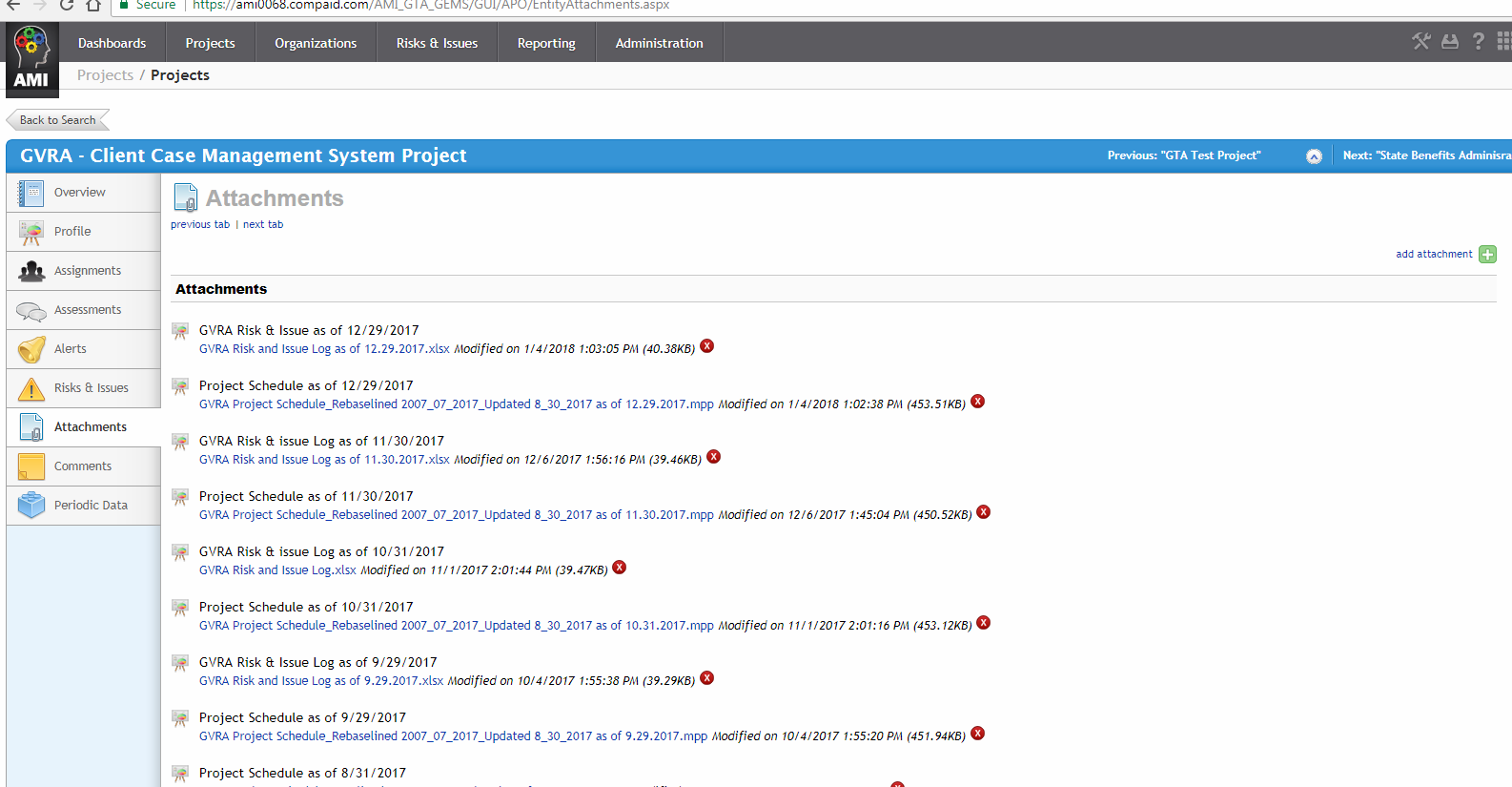 If you use the vendor’s Issue/Risk logs, they must be attached.  This is an exception and must be approved by GTA.
Select: add attachment
Select: Attachments
63
PM Monthly Updates
Revise Project Assignments as Necessary
Schedule and Ensure Completion of Questionnaires
Update project (key project data or Profile Questionnaire)
Update Issues
Update Risks & validation process to update Last Reviewed Field
Complete Gate Reviews to align with Project Phase
64
Additional PM Monthly Updates
Update Project Schedule and Budget Data.  Information can be keyed into the Project Data or loaded via the Project Profile Questionnaire.

Planned Baseline Start Date
Actual Start Date
Planned Baseline Finish Date
Actual Finish Date
Percent Work Complete
Baseline Effort
Duration
SPI
Total Budget (State)
Total Budget (Other Funds)
Total Planned Expenditures
Total Actual Expenditures
Estimated Funds Needed to Complete
65
Required Project Schedule Data
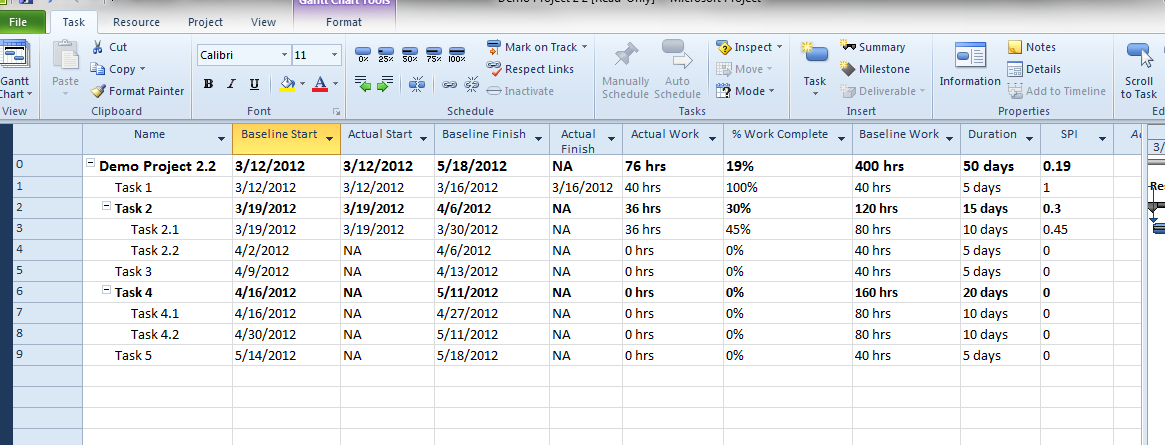 Summary data from your project plan is entered into GEMS
Baseline Start
Actual Start
Baseline Finish
Actual Finish
% Work Complete
Baseline Work
Duration
SPI
66
Schedule & Budget Data Entry in GEMS
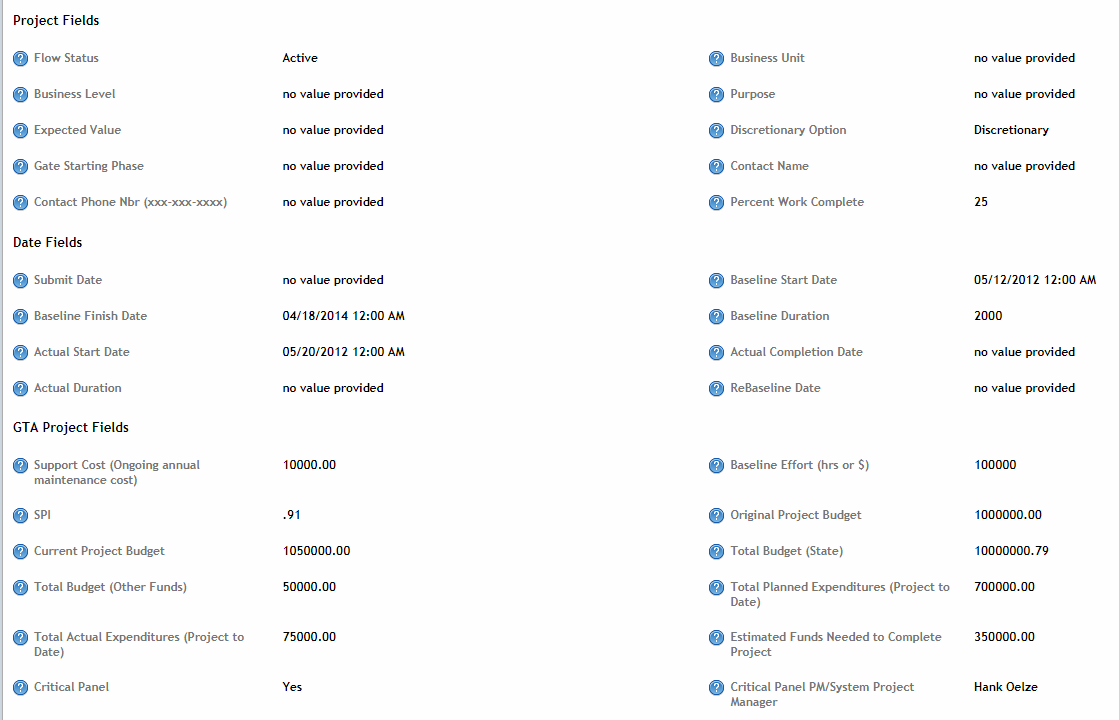 Note:  This information can be keyed or entered via the Project Profile Questionnaire
Fields Requiring Monthly Updates
67
Project Schedule - Attachments
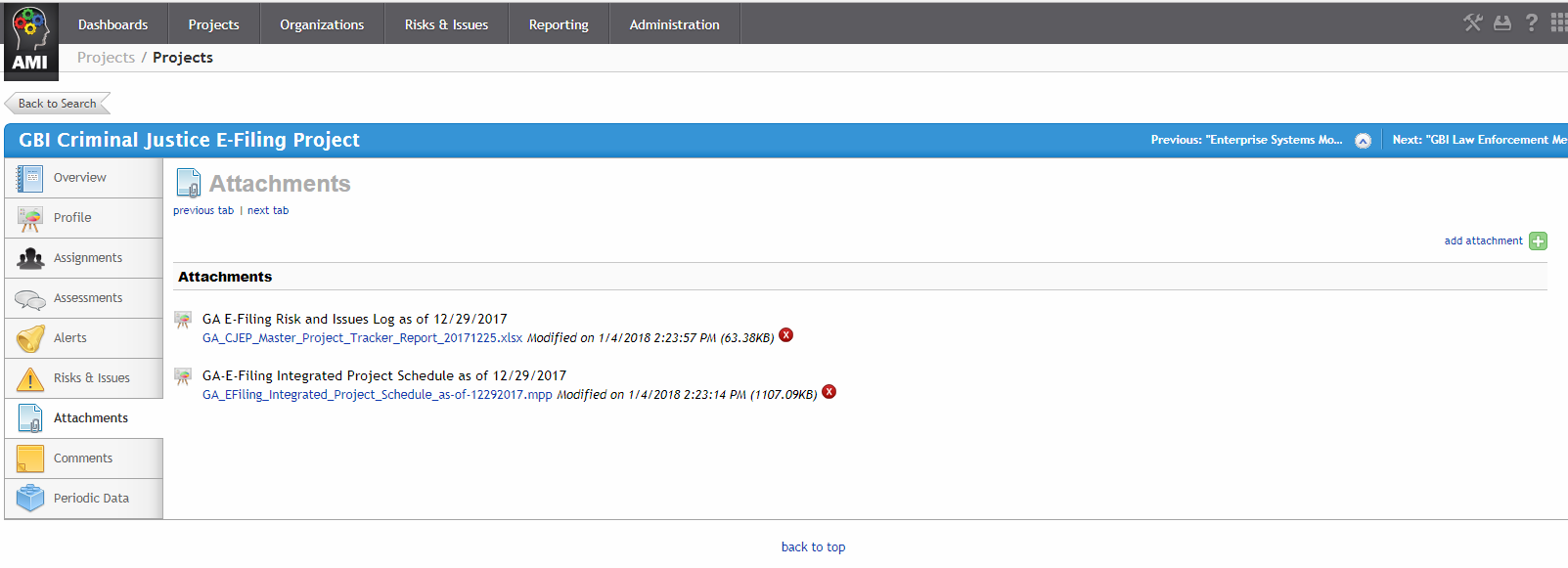 Note: For CPR projects, your project schedule must be attached once each month.
Select add attachment
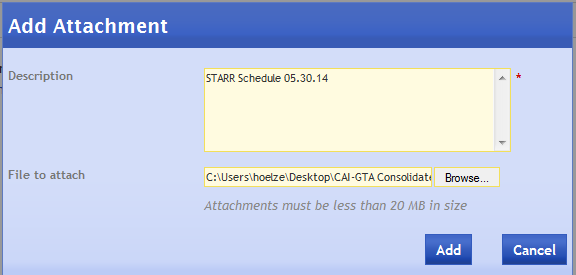 Select the Attachments tab
Locate your project schedule via the Browse, change Description and Attachment name to reflect “GEMS Project Name & Date”, example, STARR  05.30.18.   Select “Add”
68
Critical Panel Requirements
Revise Project Assignments as Necessary
Ensure Completion of Questionnaires 
Update Risks
Update Issues
Update and Attach the Project Schedule
Update Project Data (Information can be keyed into the Project Data or loaded via the Project Profile Questionnaire)
Complete Gate Reviews to align with Project Phase
Complete Dashboard Comments Questionnaire
69
APO - Dashboards
70
GEMS APO - Dashboards
APO: Primary Focus
71
My Projects
Note Background Color: Blue = All Projects
Selecting APO will bring you to the “MY PROJECTS” page.
72
Apply Filters
Select the Filter Option to open the filter Screen
Apply your filters and select: Apply
73
Select Project
Select your project by clicking on name.
74
Overview of Project
Note Background Color:  Grey = One Project
75
Apply Project Filters
You can set your project-level filters.  The date range defaults to the last two full weeks so we recommend a full month.
Select: Apply
76
Project Overview
This is the new standard Overview project dashboard.
77
Tab Options
Overview is the Project Dashboard
Human Feedback is data points driven by Questionnaires
Operational Data is all project information including risks and issues
Participation is questionnaire response rates
Question Analysis is question response data
Diary is a project manager’s log
Reports is where you can print canned reports
78
Human Feedback Tab
This Dashboard is similar to the old CPR Dashboard.  The KPIs are driven from the questionnaire responses.
79
Operational Data Tab
This tab displays all the operational data, project data, risks, issues, etc.
80
Operational Data Tab
You can scroll down to see other project-related information.
81
Operational Data Tab
You can scroll down to Risks and Issues.
82
Participation Tab
This Dashboard depicts the questionnaire response rates.
EDQ is Entity Data Questionnaire (free form data entry versus drop-down)
83
Question Analysis Tab
This tab displays the question responses that drive the KPIs.
84
Diary Tab
This tab is for the PM to document project comments.
85
Reports Tab
This tab is used to create & print project reports
Select the Report you want to print
86
Reports Tab - Select Filter Criteria
Select the filter parameters and click confirm
87
Reports Tab - Save Filter & Execute
You can save your filter settings if this is a repetitive request.

Then select Execute
88
Reports Tab - Print Options
Select your print option, recommend Export, PDF.
89
Reports Tab – Error Message
1. Select the Three Vertical Dots
If you receive an error message, you can most likely fix the error by clearing the Google cache.
2. Select More Tools
3. Select Clear browsing data
90
Reports Tab – Error Message
If you receive an error message, you can most likely fix the error by clearing the Google cache.
Select the Three Vertical Dots
Select More Tools
Select these two check boxes and then select Clear Data.
91
Monitor Questionnaire Responses
Remember – Questionnaires drive the dials.




You, as the PM, should monitor the responses to ensure there are no surprises.  

The responses should be evaluated before you enter your monthly comments.
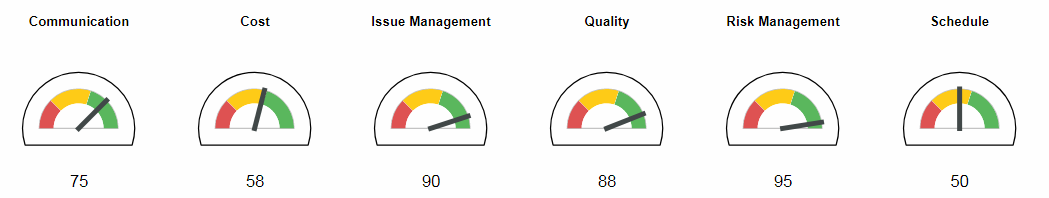 92
Key Performance Indicators
Communication
Quality of communication, both upwards and downwards
Level of training for customers/users
Sufficiency of project status reporting to all stakeholders
Requirements defined and communicated well enough to move forward
Cost
Confidence that budget contingency amount is sufficient
Sustainability model that is defined and regularly reviewed
Project-to-date costs meeting expectations

Issue Management
Effectiveness of issue management occurring
Escalation path in place for all issues
Timely resolution of issues
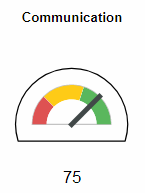 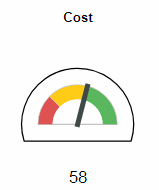 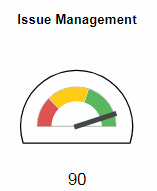 93
Key Performance Indicators
Quality
Acceptability of deliverables reviewed during last reporting period
Satisfaction with quality of work product to date
Success criteria well defined

Risk Management
Effectiveness of risk management occurring
Documented response strategies for risks
Level of risk carried by the project


Schedule
Confidence in viability of the schedule
Performance against the schedule (SPI)
Changes to schedule expectations
Submission of schedule into tool
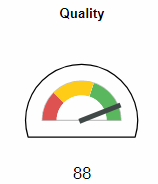 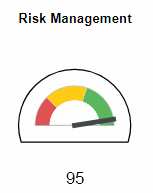 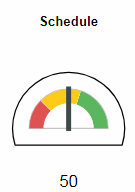 94
Key Performance Indicators
Vendor
Alignment of vendor’s schedule with the State’s schedule
Communication between organizations
Resources are available as needed
Scope and schedule changes follow established control process
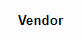 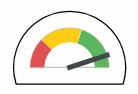 95
Critical Panel View
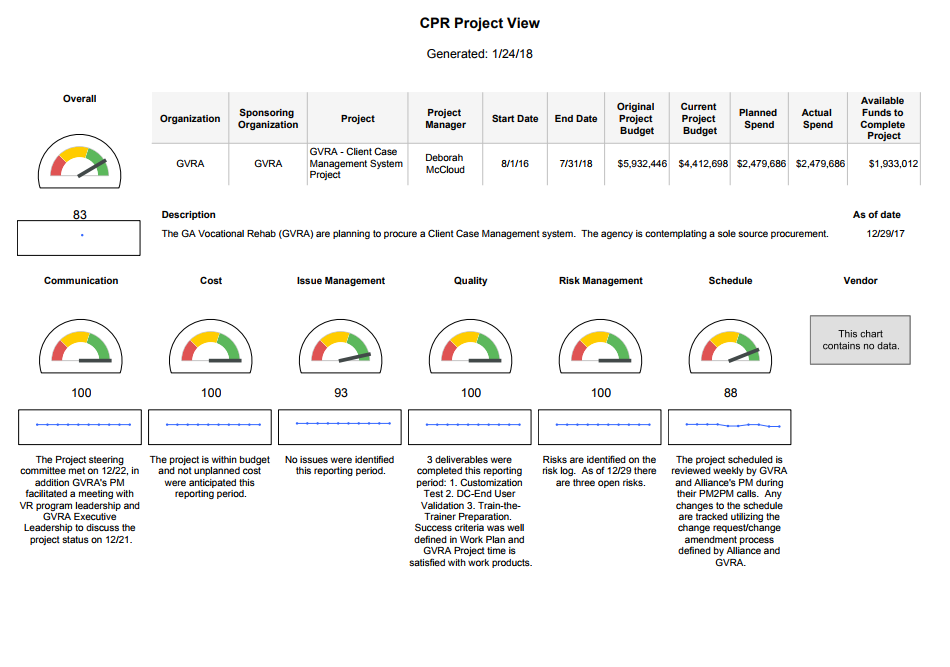 Dials are driven by Questionnaires ONLY
Six Month Trend
Comments Are Populated From Dashboard Comments Questionnaire
Comments on ALL KPIs are required.
250 Character Max
96
97
Critical Panel Timeline (Approximate)
7 days
Ensure All Questionnaires are Answered
5 days
Review Answers and Identify Exceptions
3 days
Review results with Management (and IV&V if applicable)
1 day
Complete Comments Questionnaire
GTA Dashboard Due Date
CPR
98
GEMS Quality Control
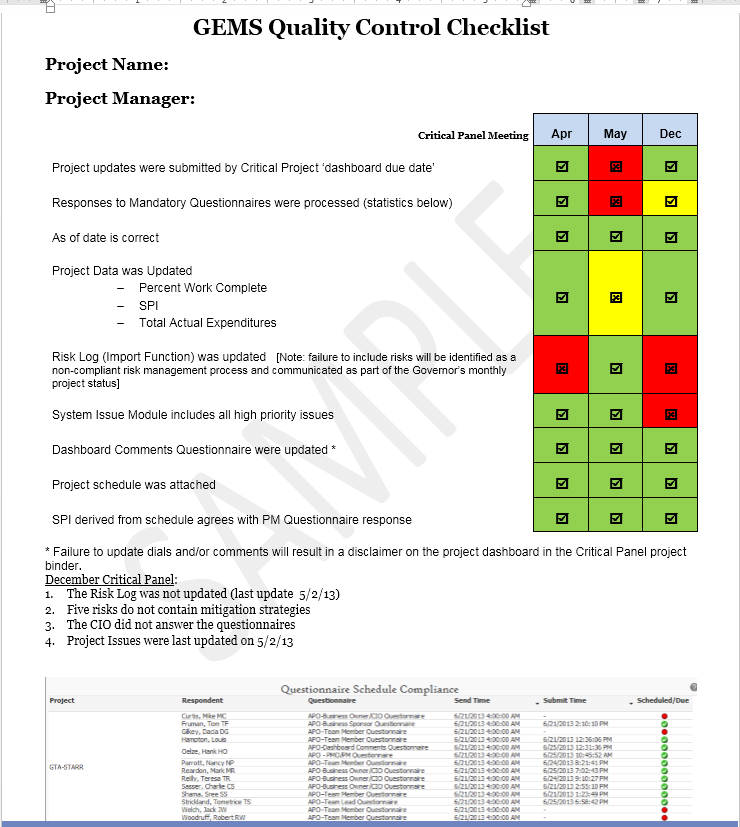 Sent monthly to the PM

Repeated errors are escalated to CIO, Agency Head

Checklist includes questionnaire respondent list





Schedule (.mpp) is also QC’d
Note: This is GEMS Reporting QC, not Project Health
99
Additional GEMS AMI Help
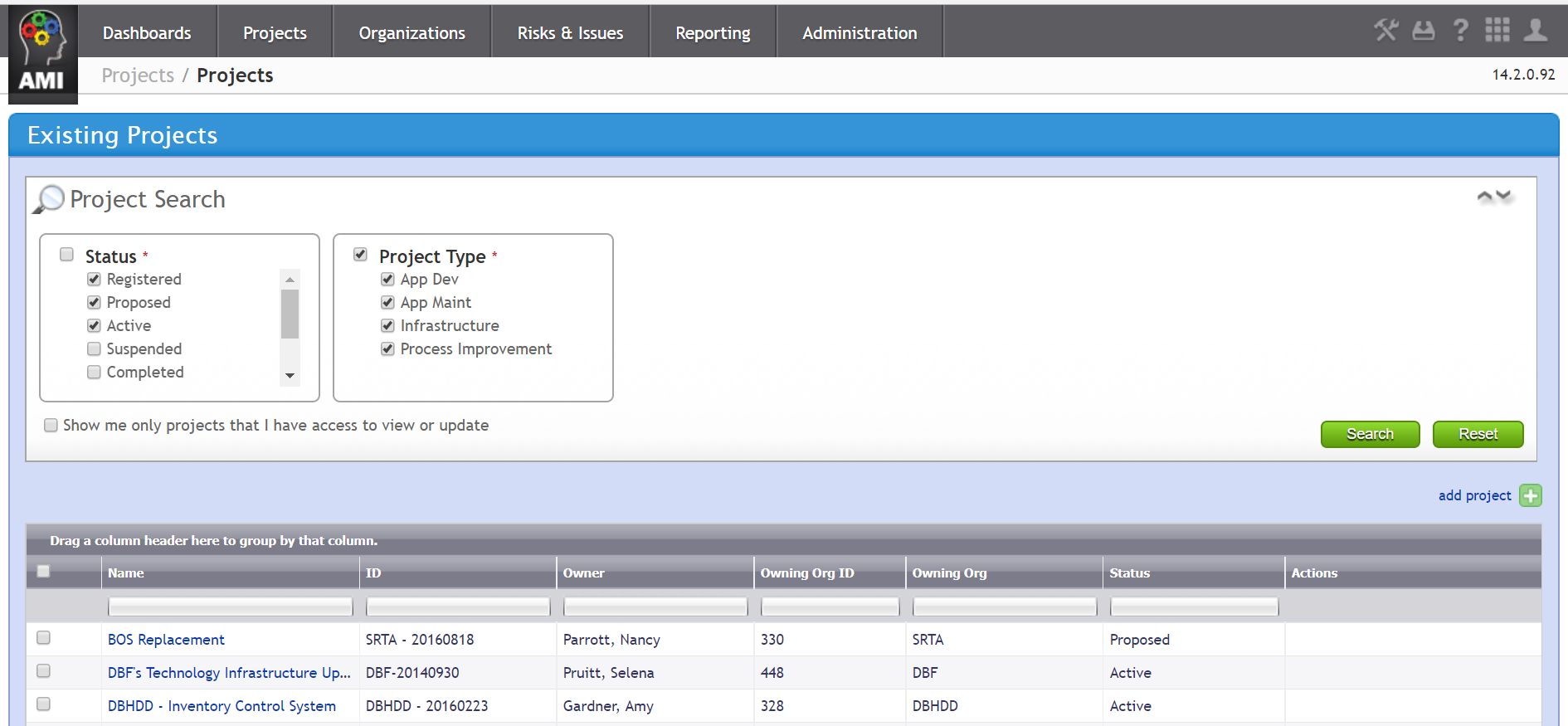 Online Help = ?
100
Additional GEMS AMI Help
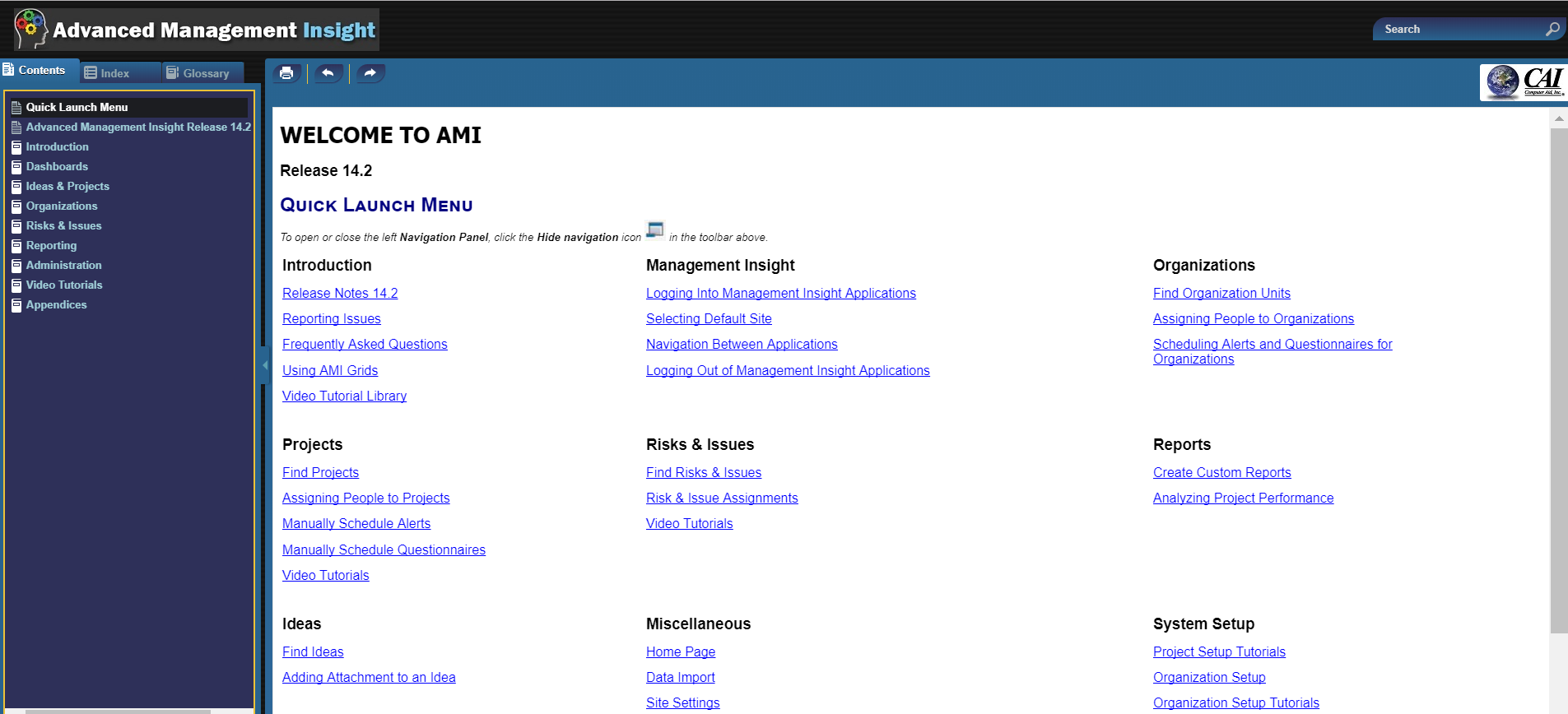 AMI Online Help
Excellent Video Tutorials
101
AMI Video Tutorials
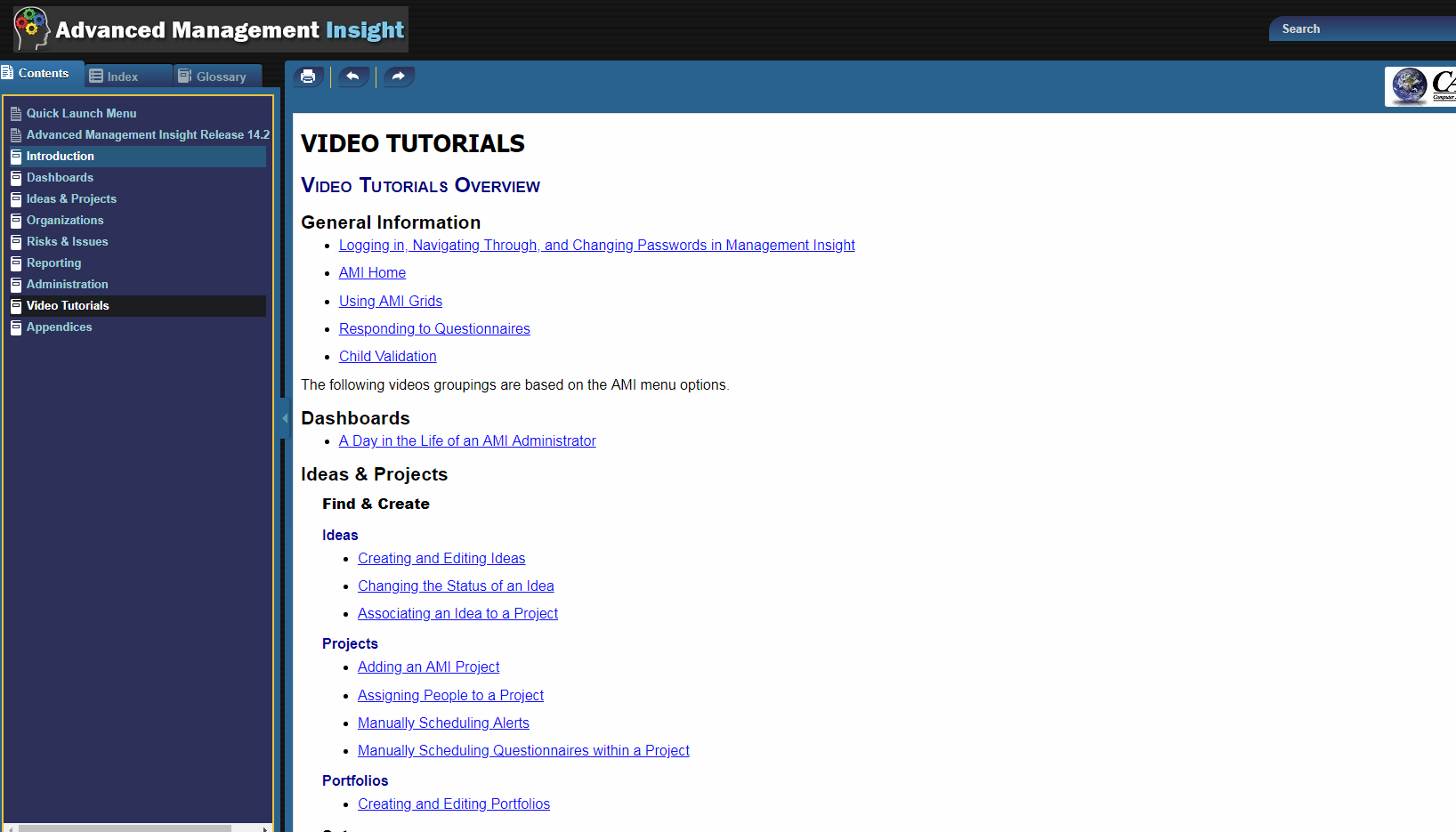 AMI Online Help
Excellent Video Tutorials
102
Additional GEMS APO Help
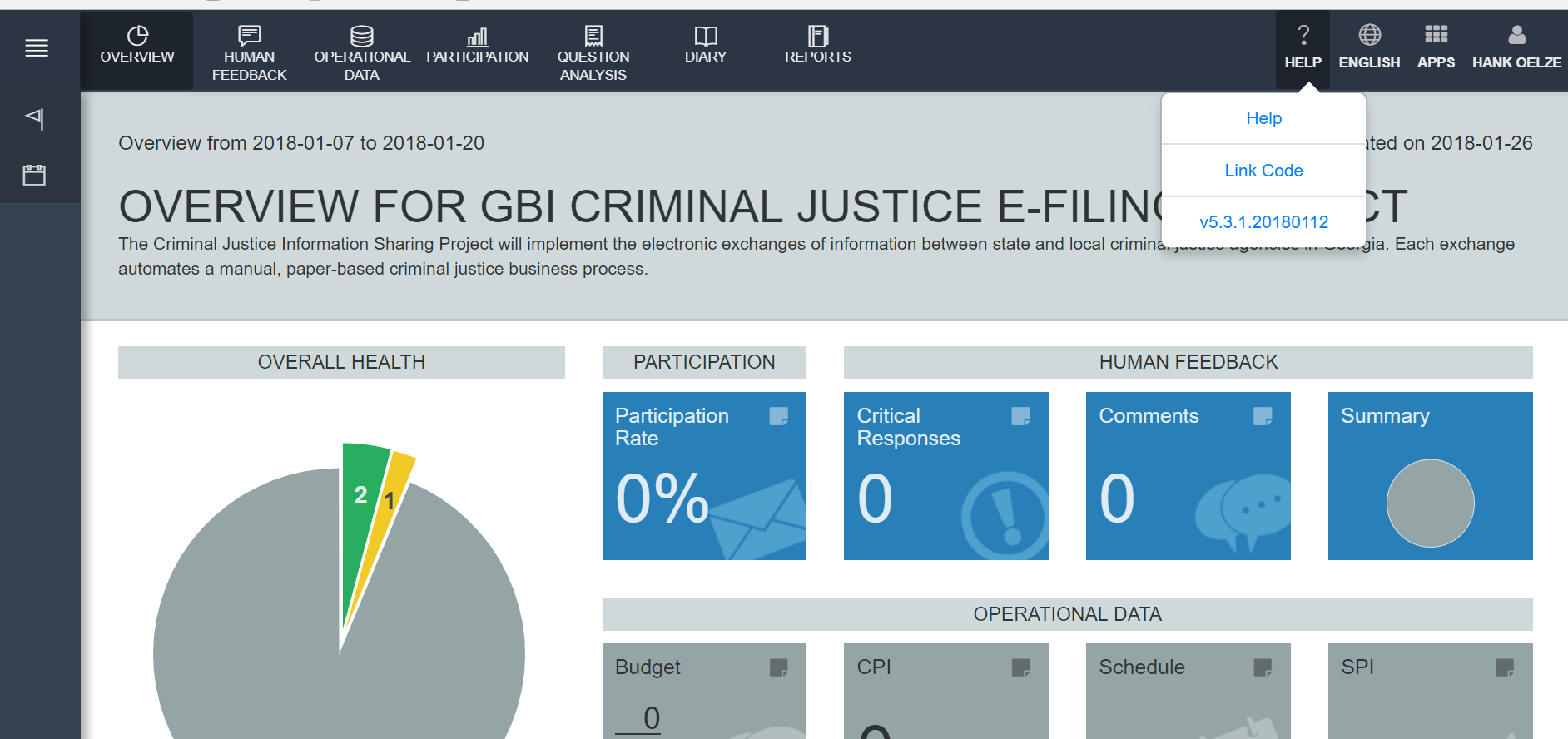 Online Help
103
Additional GEMS APO Help
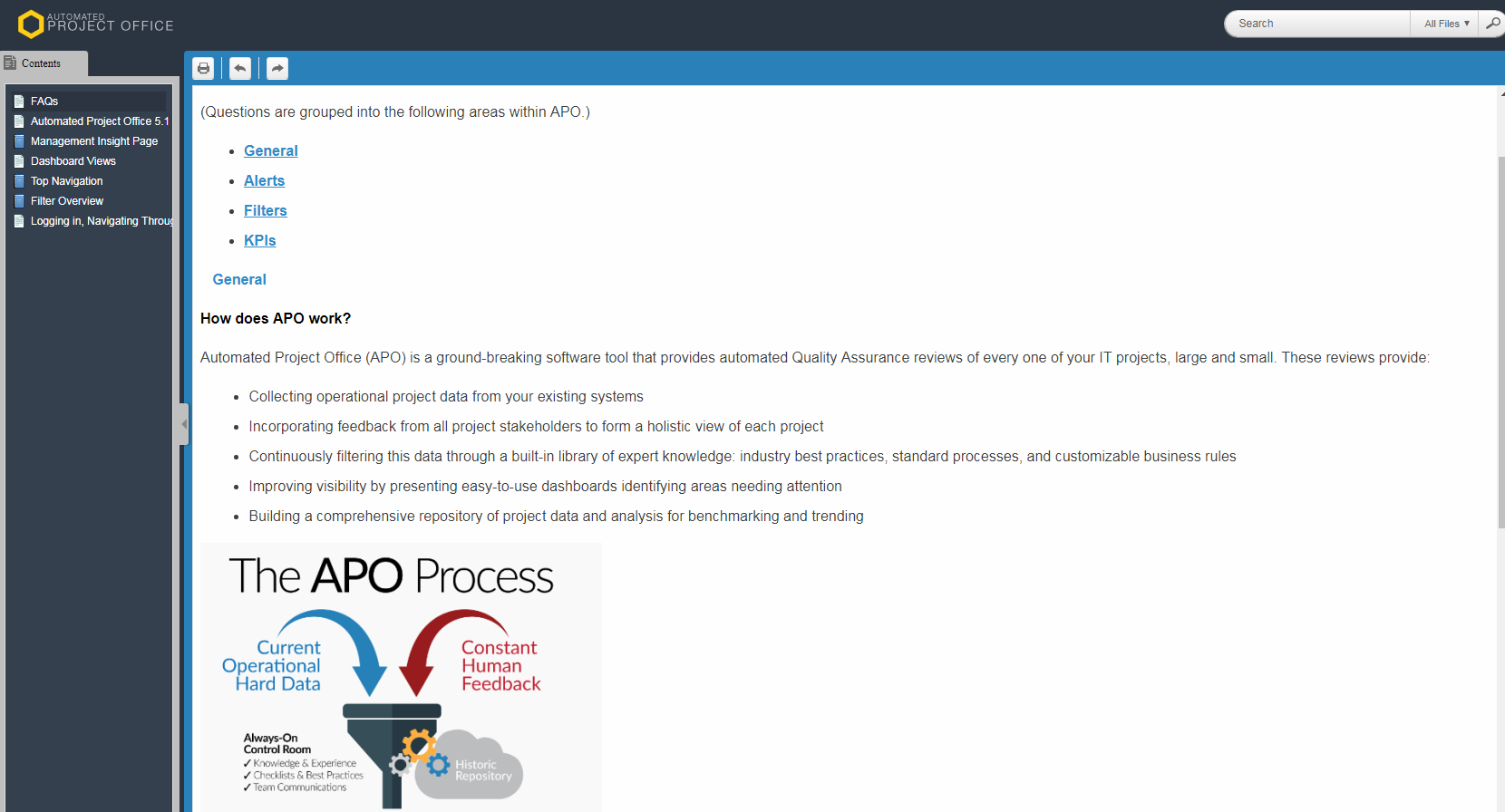 Online Help
104
GEMS Support
Hank Oelze, hank.oelze@gta.ga.gov
C: (404) 782-2743

Kimberly Mitchell, kimberly.mitchell@gta.ga.gov
C: (404) 536-6004

Production Site:
https://ami0068.compaid.com/managementinsight
105
Questions
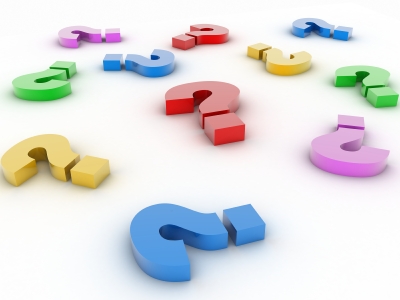 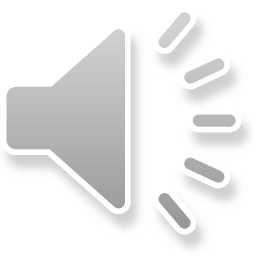 106
107